Актуальные вопросы защиты информации в условиях импортозамещения
E-MAIL:
ISC@CONFIDENT.RU
WEB:
WWW.DALLASLOCK.RU
Типовая задача
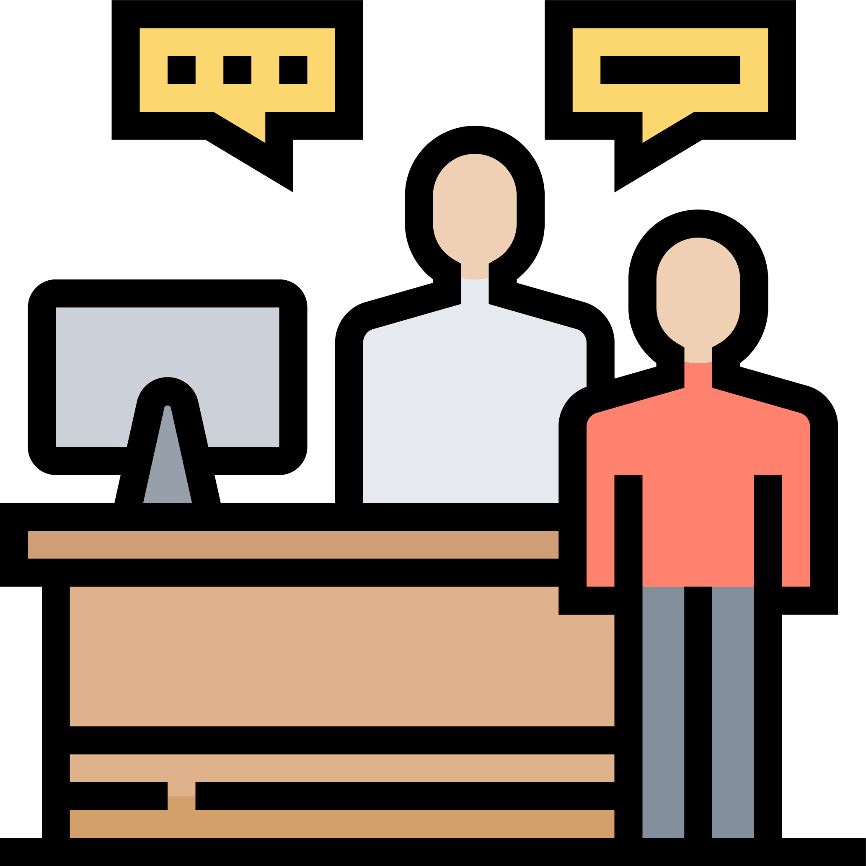 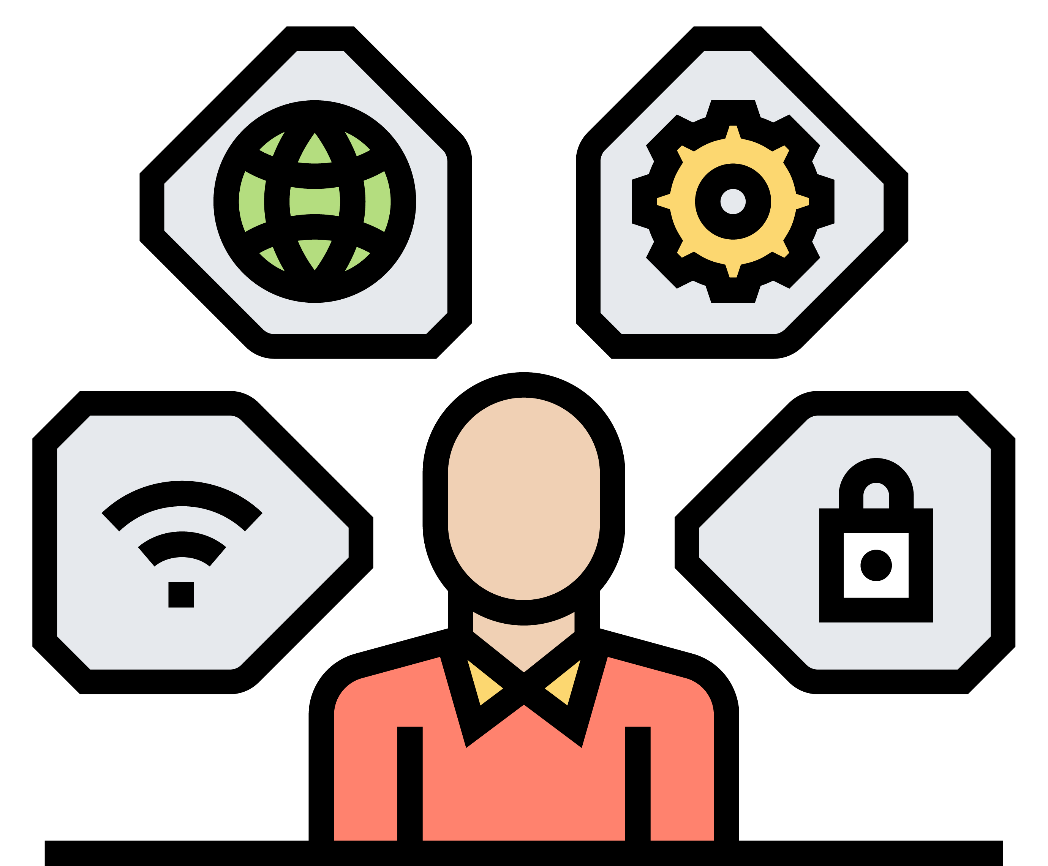 Необходимо обеспечить защиту информации в ГИС и/или в значимом объекте КИИ
Типовая задача
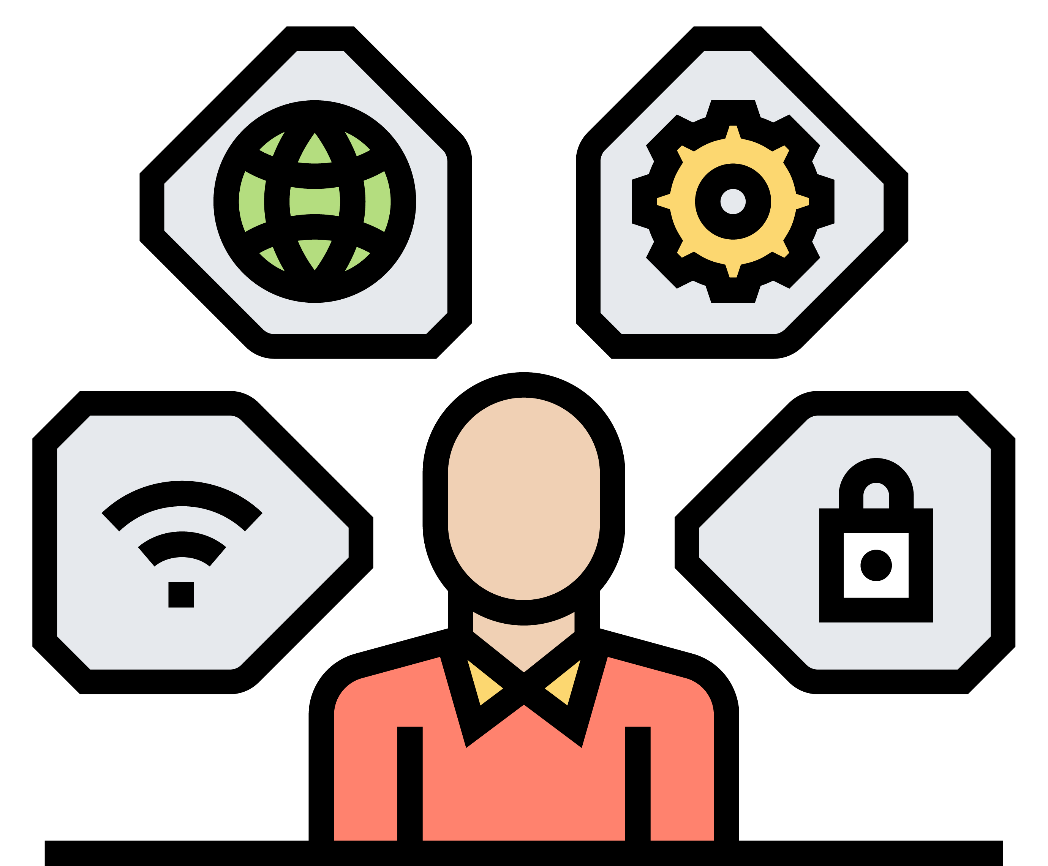 Требования по защите информации
Требования по импортозамещению
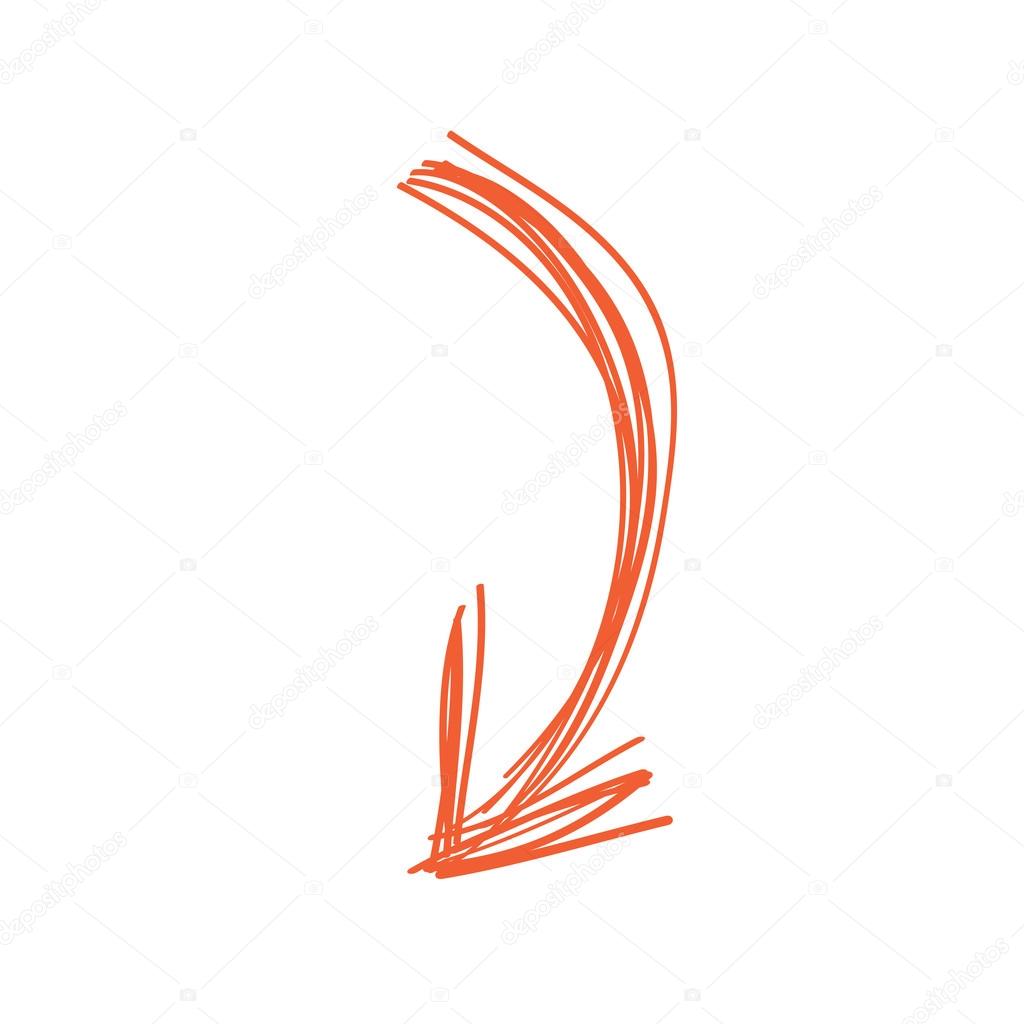 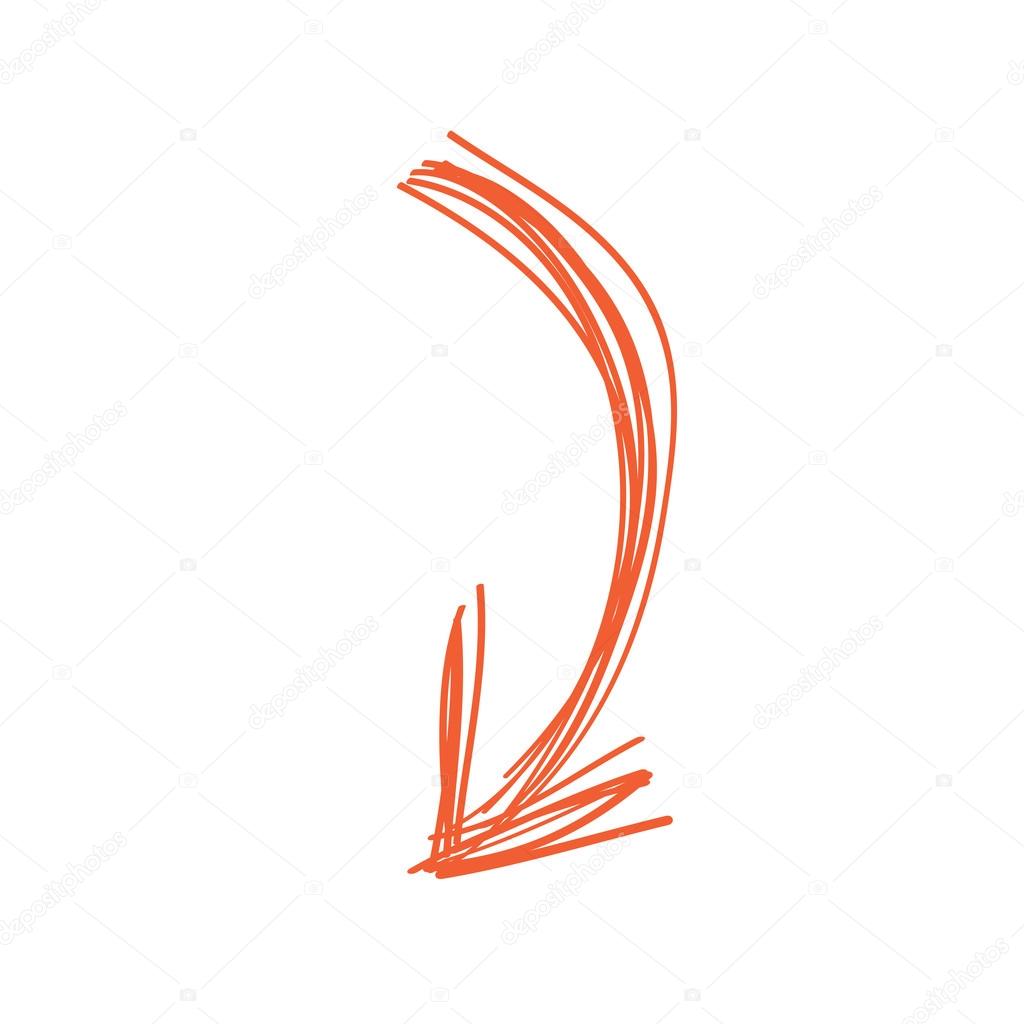 Защита ГИС
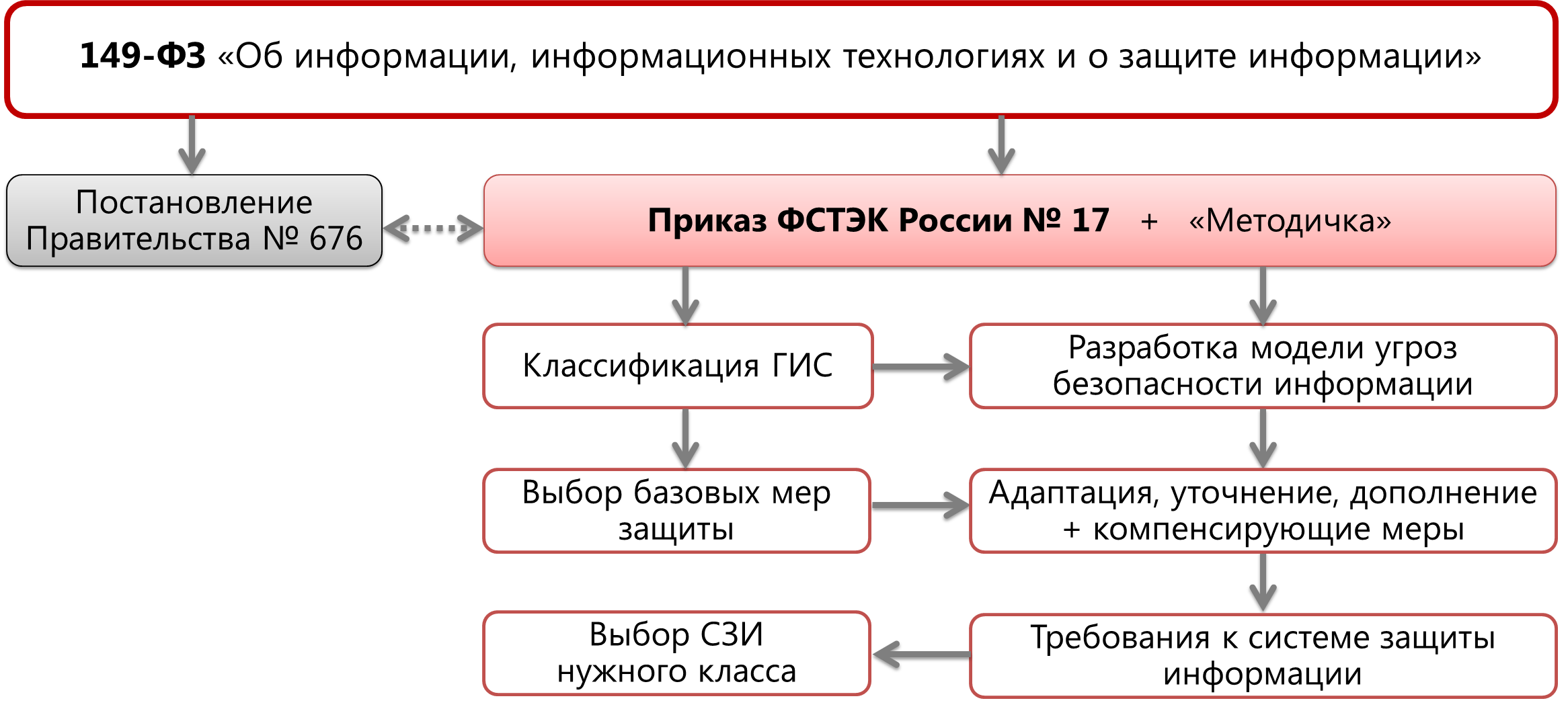 Защита КИИ
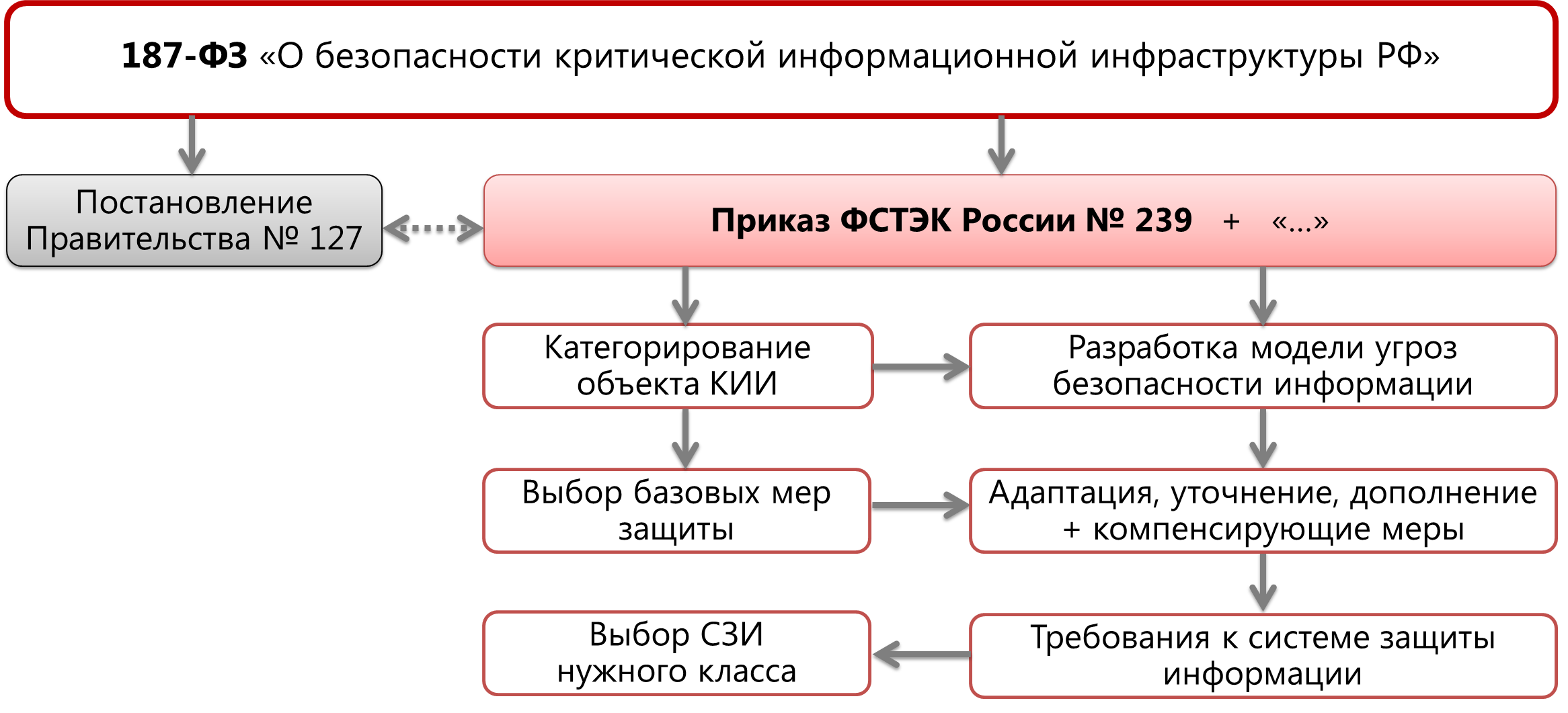 Что такое СЗИ от НСД
Нормативные требования к СЗИ от НСД
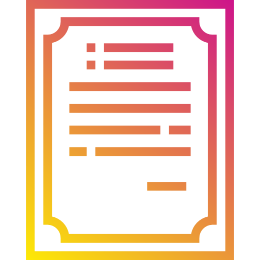 Опыт, компетенции
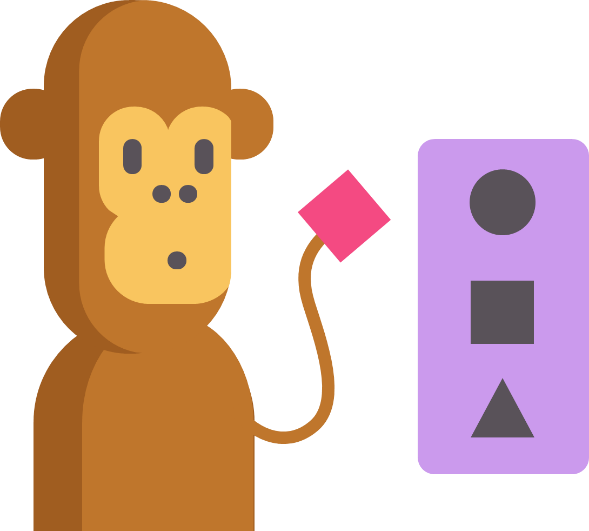 СЗИ от НСД
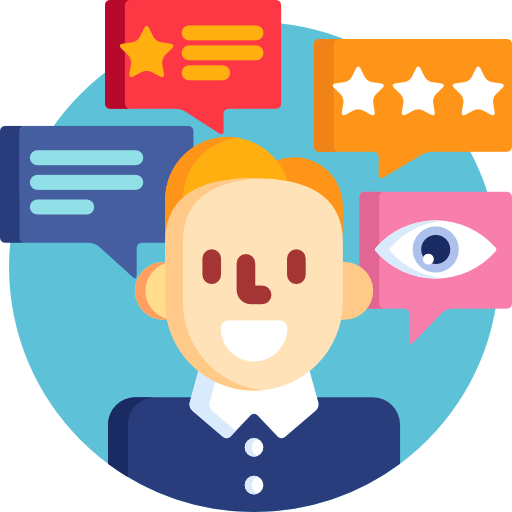 Производство
Потребитель
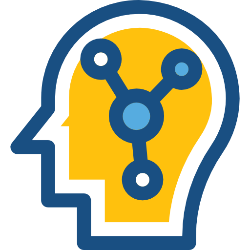 Программисты
Что такое СЗИ от НСД
Нормативные требования: СЗИ от НСД, СКН, МЭ, СОВ, СДЗ, САВЗ, ОС, …
Требования системы сертификации, включая техническую поддержку.
Функциональные требования рынка.
Требования по надёжности, производительности и т.п.
СЗИ от НСД, СКН, МЭ, СОВ, …
Сервисы
Опыт, компетенции
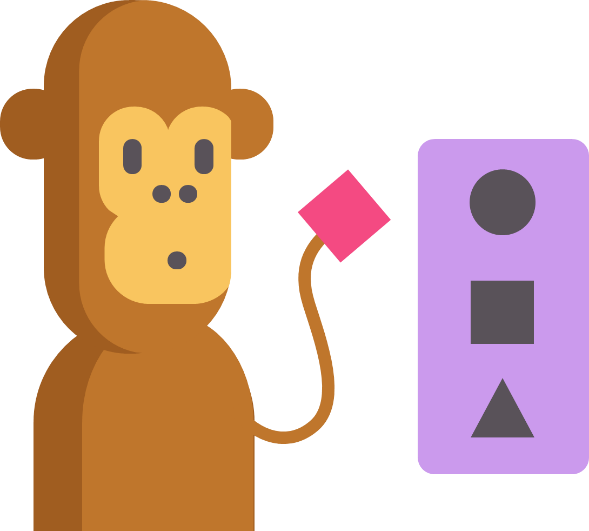 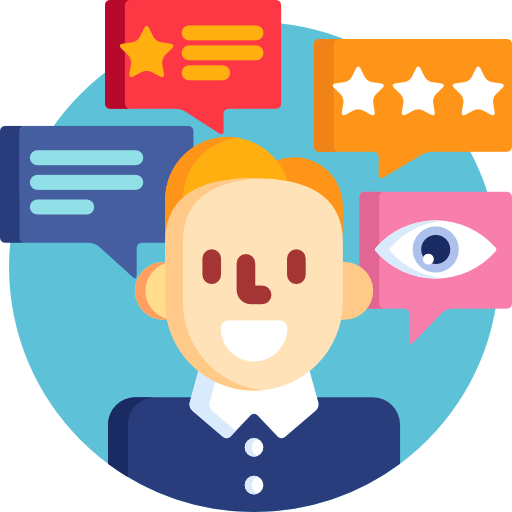 Производство
Потребитель
Программисты, аналитики, тестировщики, специалисты поддержки, …
Стендовая база и средства (безопасной) разработки и тестирования.
Инфраструктура для оказания круглосуточной технической поддержки.
Привлечение испытательной лаборатории и органа по сертификации.
СЗИ от НСД отличаются
УРОВЕНЬ ЗРЕЛОСТИ СЗИ
низкий
высокий
Базовые функции защиты информации от несанкционированного доступа
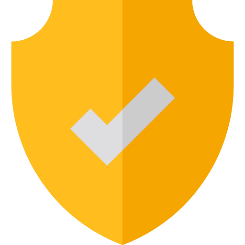 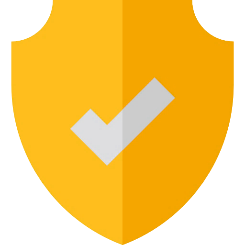 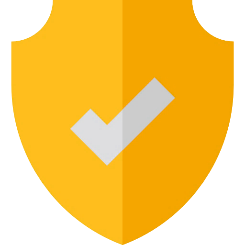 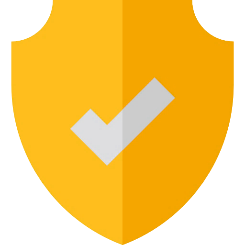 Централизованное управление, включая развёртывание
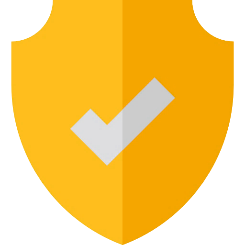 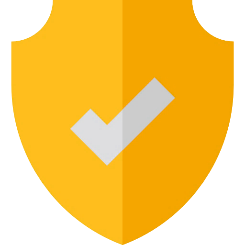 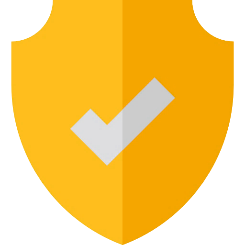 Наличие сертифицированных модулей в составе системы защиты: СКН, МЭ, СОВ, …
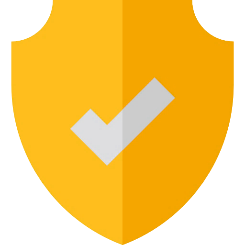 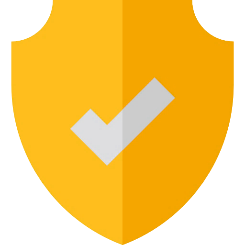 Развитые сервисы производителя, включая круглосуточную техническую поддержку
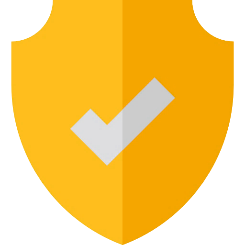 Дополнительные функции, не входящие в «базовый» набор мер
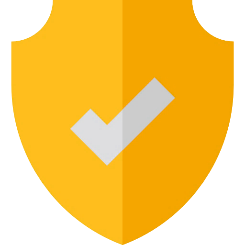 Объём рынка СЗИ от НСД
1400
млн.руб.
1200
1000
800
?
600
400
200
0
2014
2015
2016
2017
2018
Объём рынка СЗИ от НСД, включая модули СКН, МЭ, СОВ(стоимость лицензий и сервисов в ценах конечных пользователей)
Количество сертифицированных СЗИ
14
СКН
01.12.2014
12
МЭ
01.12.2016
САВЗ
01.08.2012
10
8
СДЗ
01.01.2014
6
СОВ
15.03.2012
4
ОС
01.06.2017
2
t
2012
2013
2014
2015
2016
2017
2018
Требования по импортозамещению ПО
Распоряжение Правительства РФ от 17.12.2010 г. № 2299-р «План перехода федеральных органов исполнительной власти и федеральных бюджетных учреждений на использование свободного программного обеспечения».
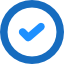 Постановление Правительства РФ от 16.11.2015 г. № 1236 «Об установлении запрета на допуск программного обеспечения, происходящего из иностранных государств, для целей осуществления закупок для обеспечения государственных и муниципальных нужд».
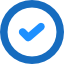 Письмо Минкомсвязи России от 15.03.2016 НН-П11-4736 «О необходимости соблюдения государственными заказчиками требований о защите информации».
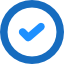 Распоряжение Правительства РФ от 26.07.2016 г. № 1588-р «План перехода в 2016 – 2018 годах федеральных органов исполнительной власти и государственных внебюджетных фондов на использование отечественного офисного программного обеспечения».
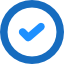 Приказы Минкомсвязи России: методические рекомендации по переходу на использование отечественного офисного программного обеспечения в том числе закупленного ранее офисного программного обеспечения.
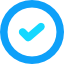 Требования по импортозамещению ОС
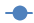 Центральный аппарат государственного органа
Территориальные органы (подразделения) государственного органа
Подведомственные государственному органу предприятия, учреждения, организации
Органы исполнительной власти субъекта Российской Федерации
Подведомственные органам исполнительной власти субъекта Российской Федерации организации, органы местного самоуправления (включая подведомственные организации)
Государственные компании
Доля отечественных ОС, %
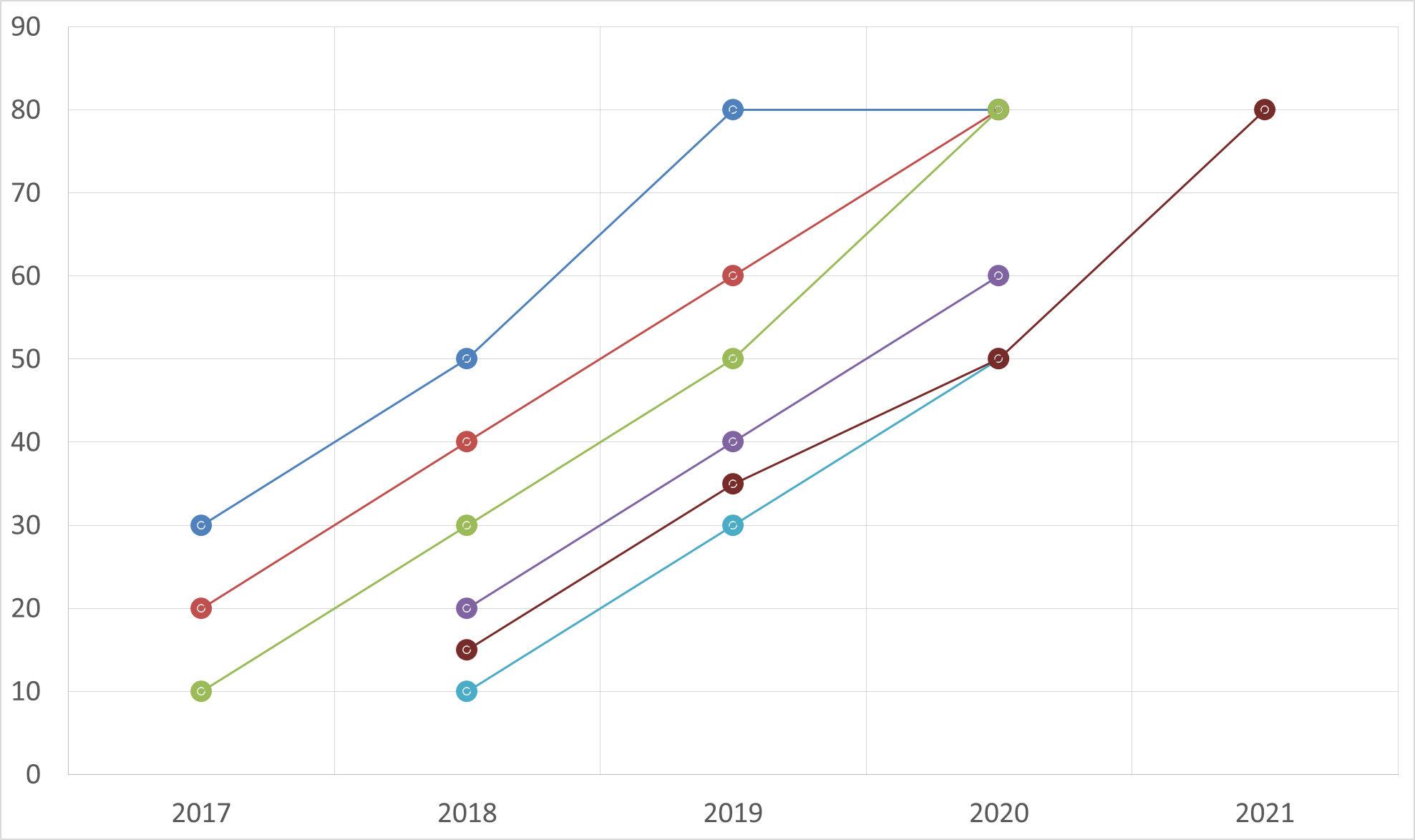 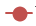 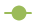 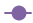 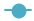 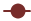 Какая должна быть ИТ-инфраструктура заказчиков в результате импортозамещения
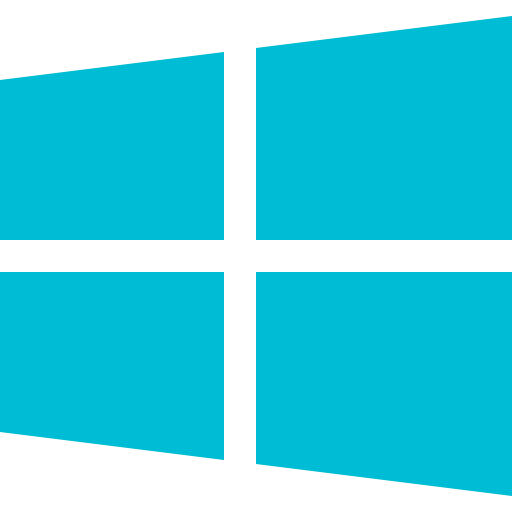 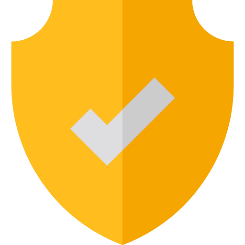 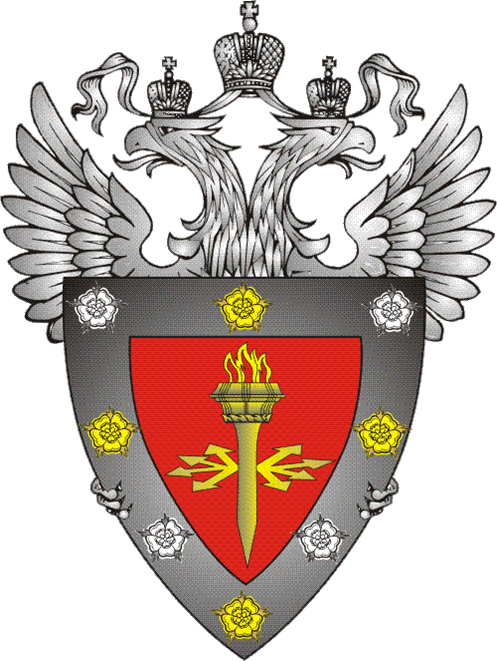 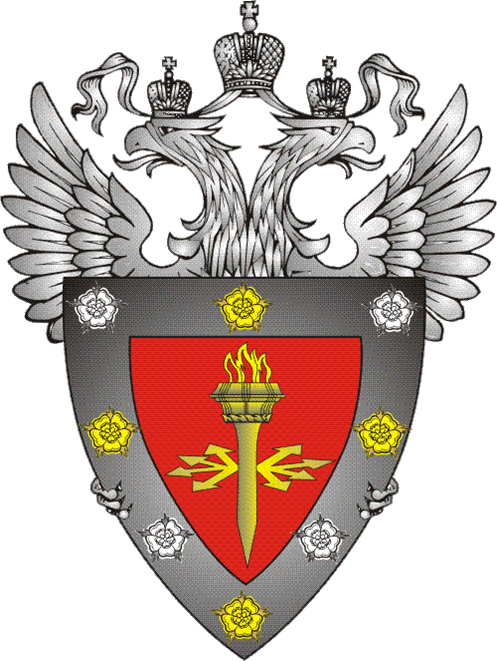 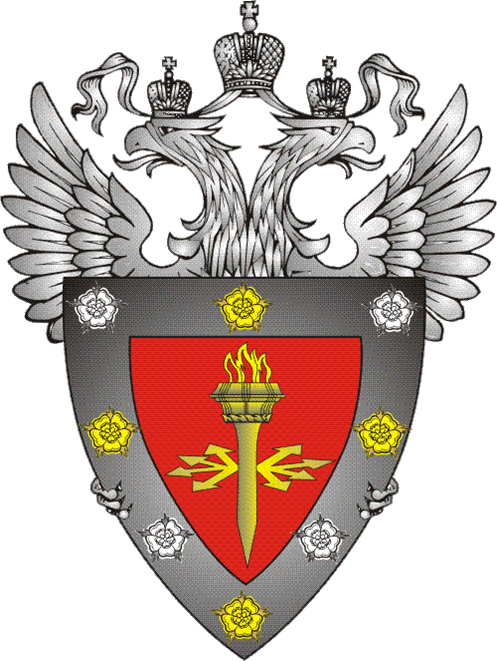 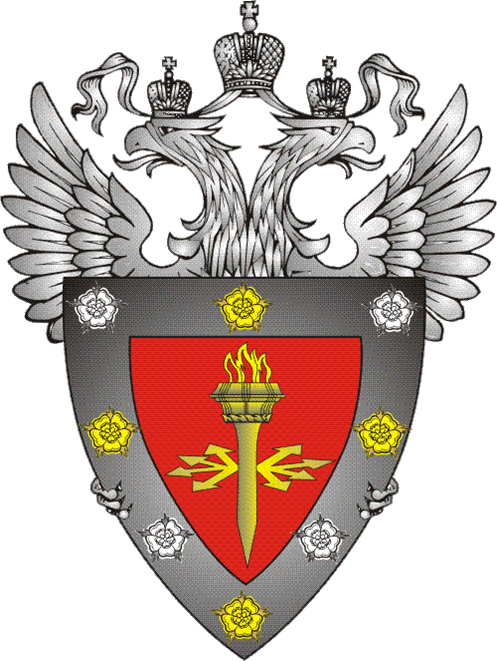 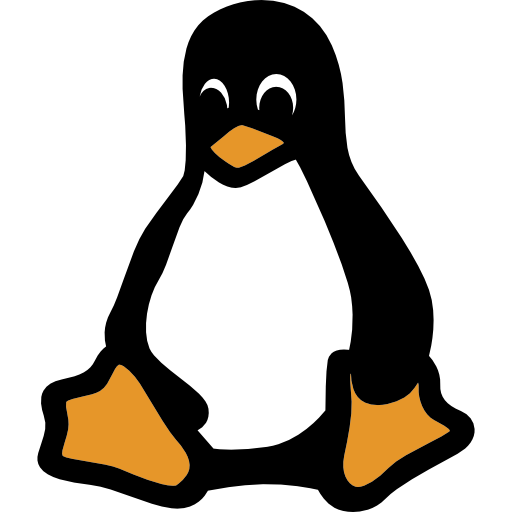 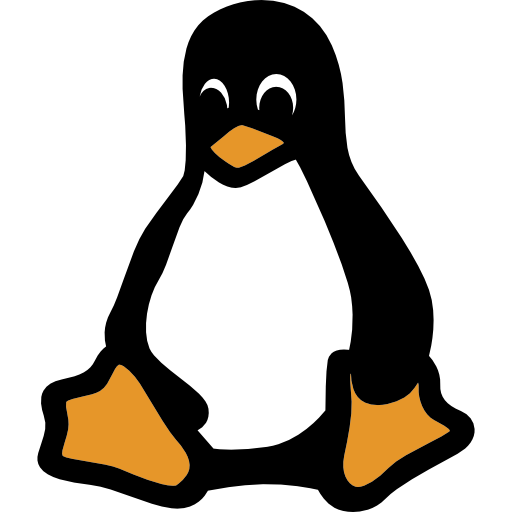 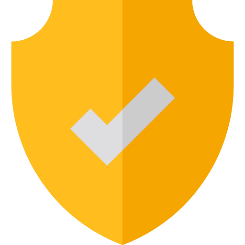 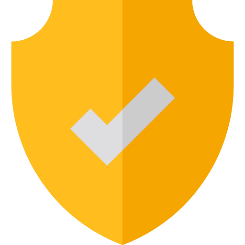 Сертифицированные отечественные ОС + накладные СЗИ
Не сертифицированные отечественные ОС + накладные СЗИ
ОС Windows + накладные СЗИ
и/или
Количество российских ОС на рынке
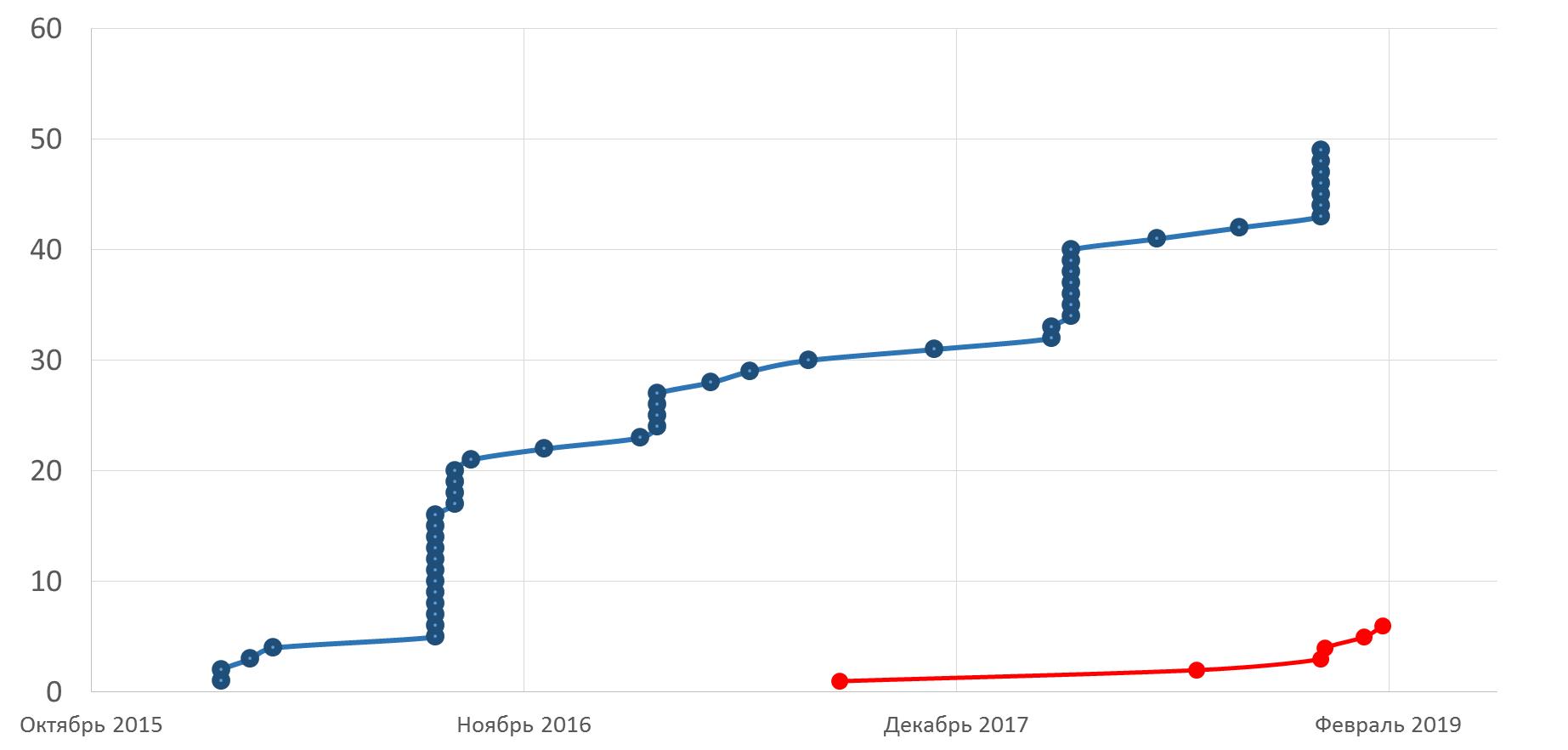 Количество ОС в Реестре российских программ и БД
Количество ОС в Государственном реестре сертифицированных СЗИ
Наиболее популярные российские ОСпо данным опроса пользователей
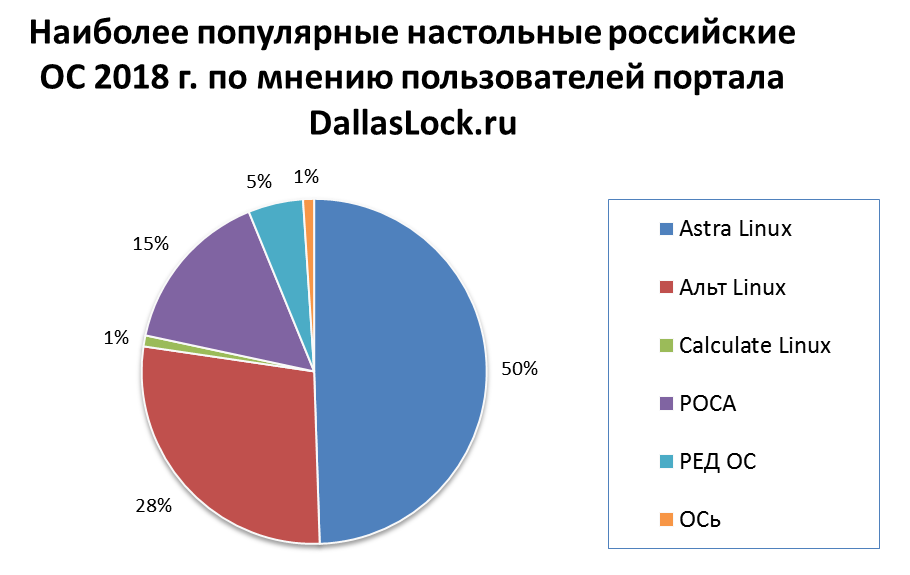 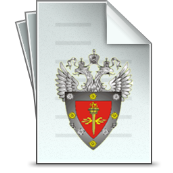 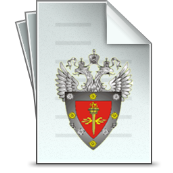 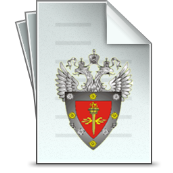 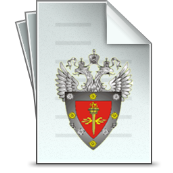 Какие у нас есть варианты?
ОС Windows + накладные СЗИ
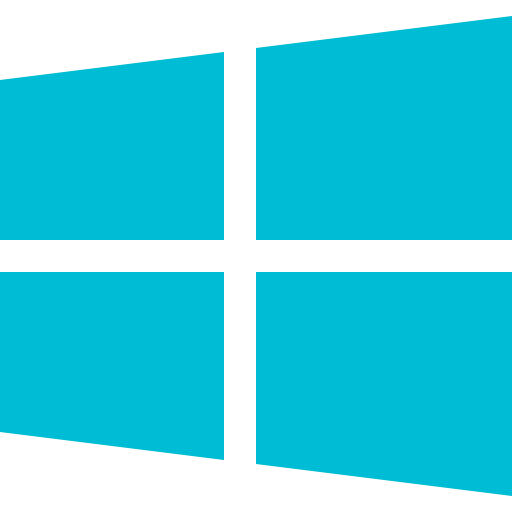 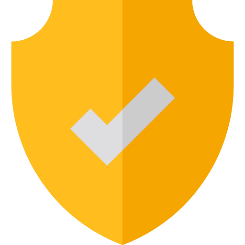 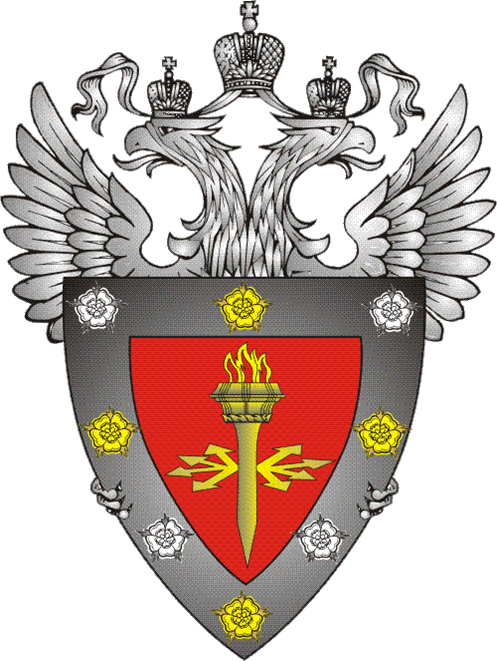 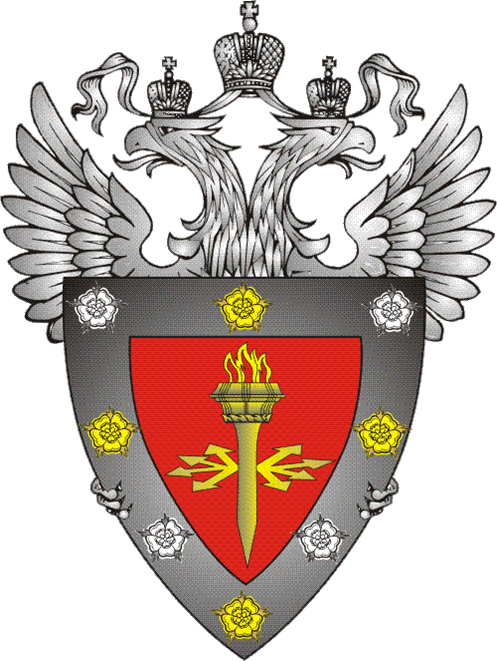 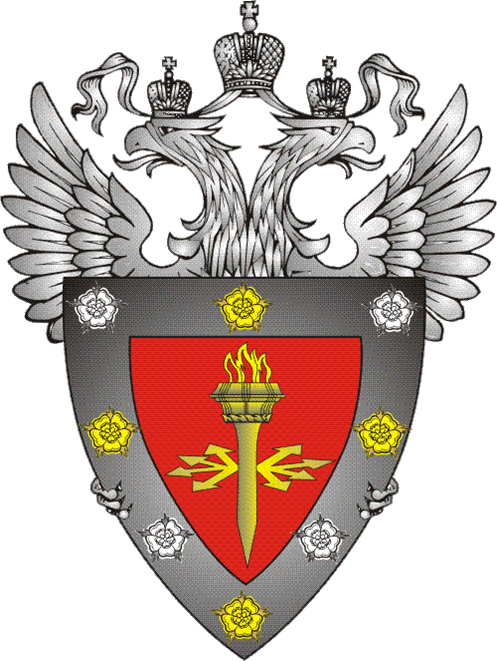 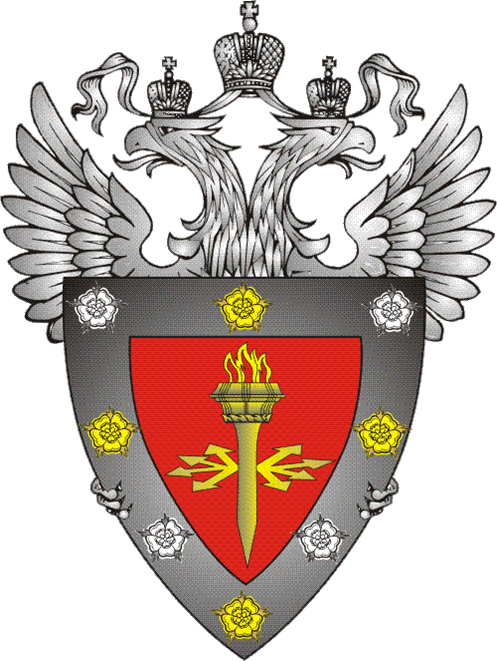 Сертифицированные отечественные ОС + накладные СЗИ
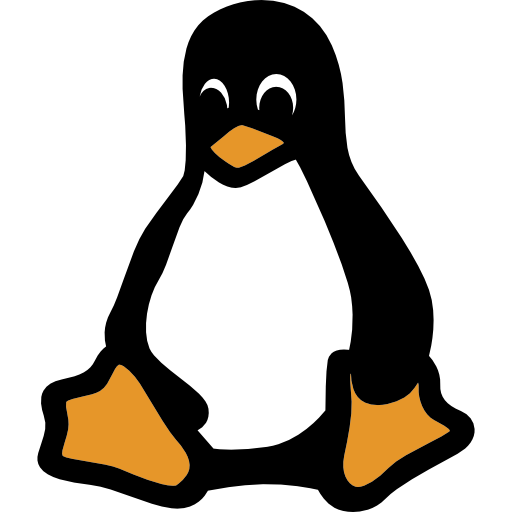 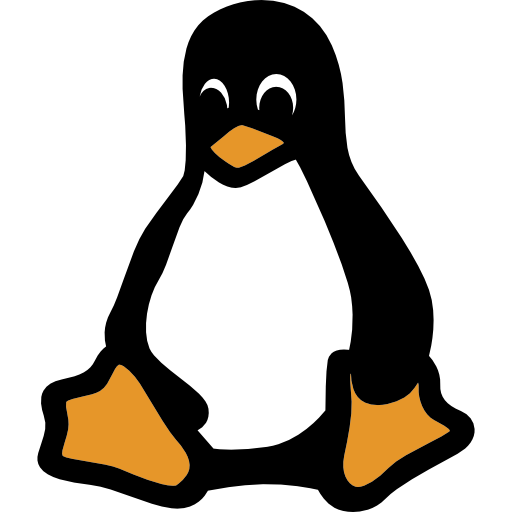 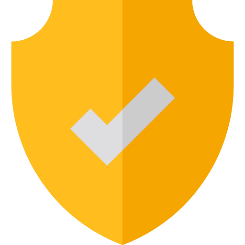 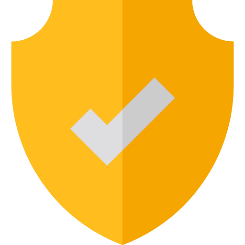 Не сертифицированные отечественные ОС + накладные СЗИ
есть решения
почти нет решений
нет решений
Количество сертифицированных решений уровня узла
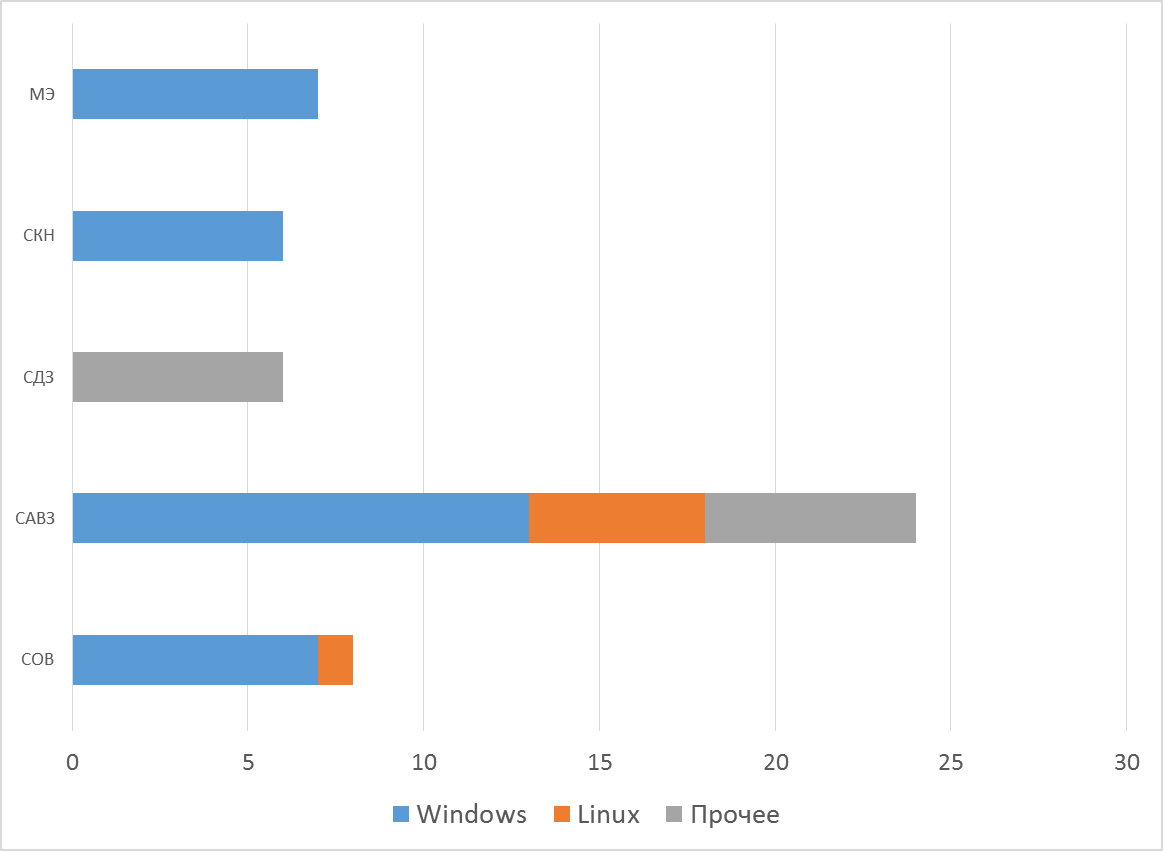 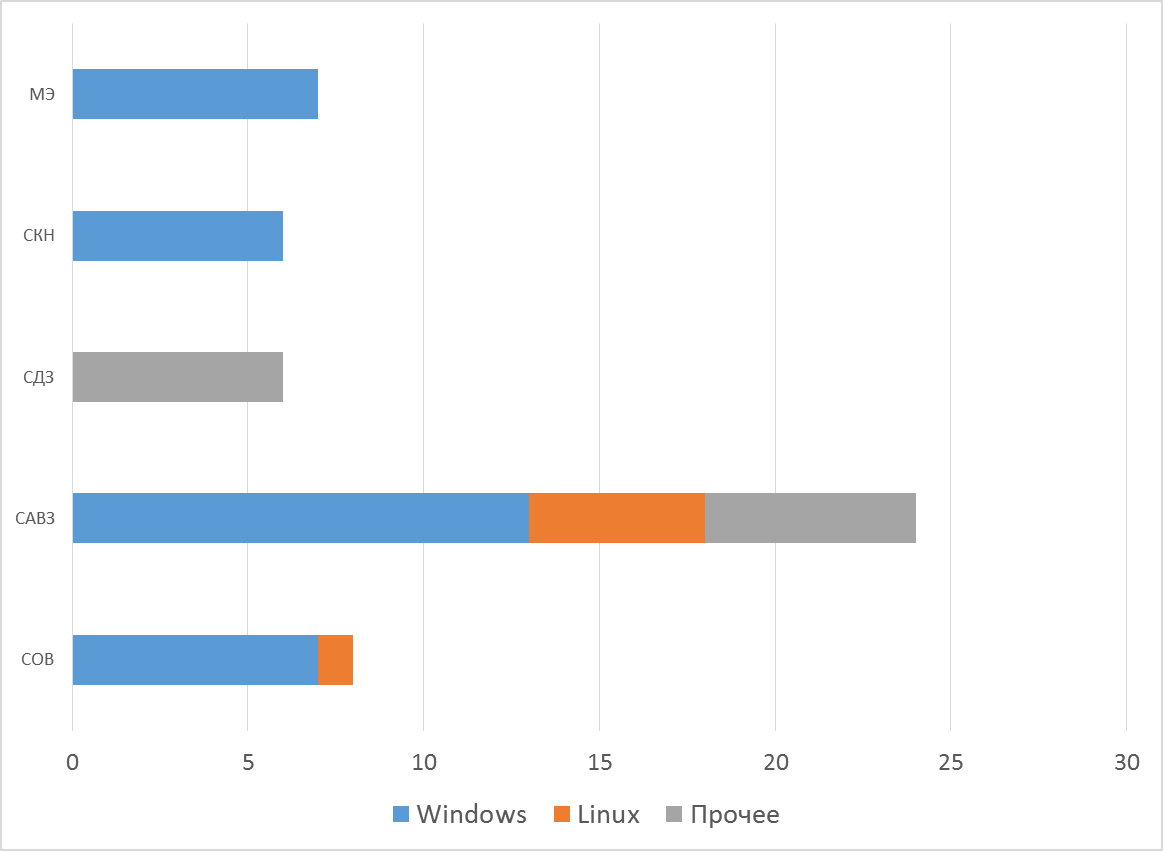 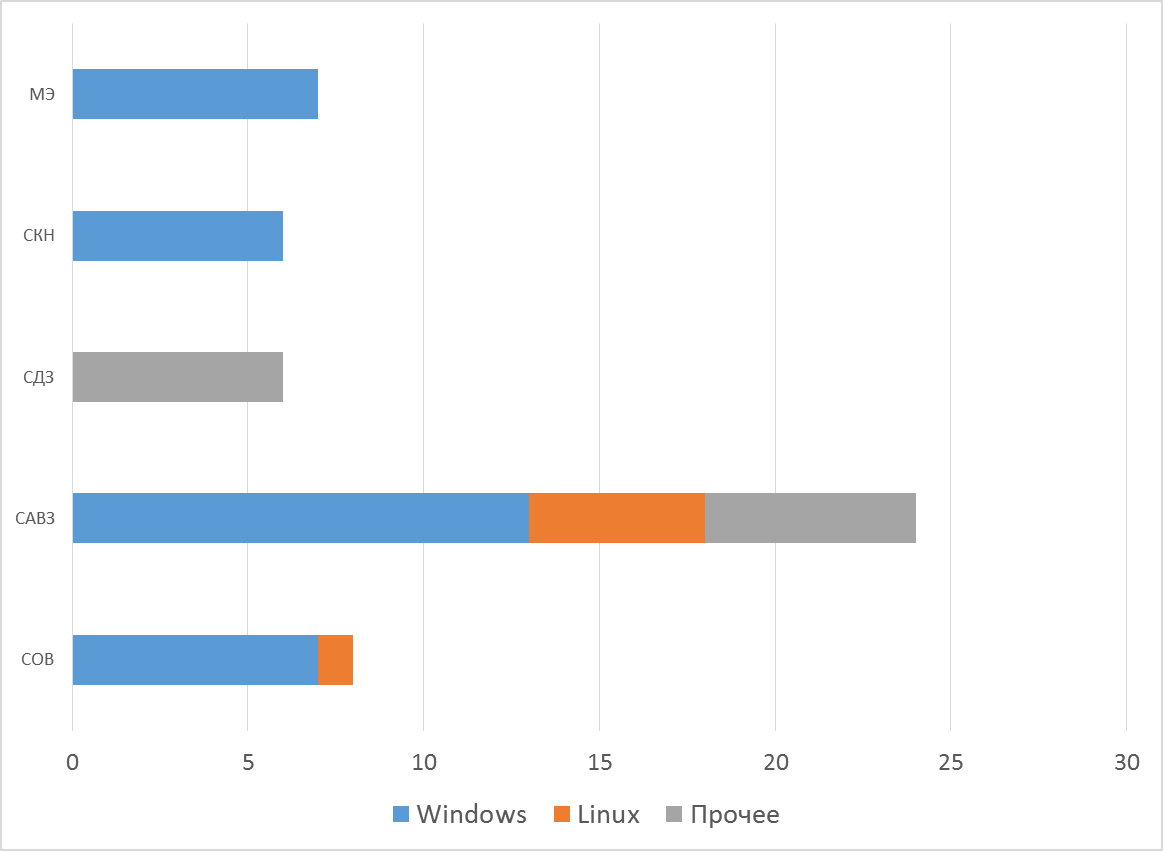 НСД
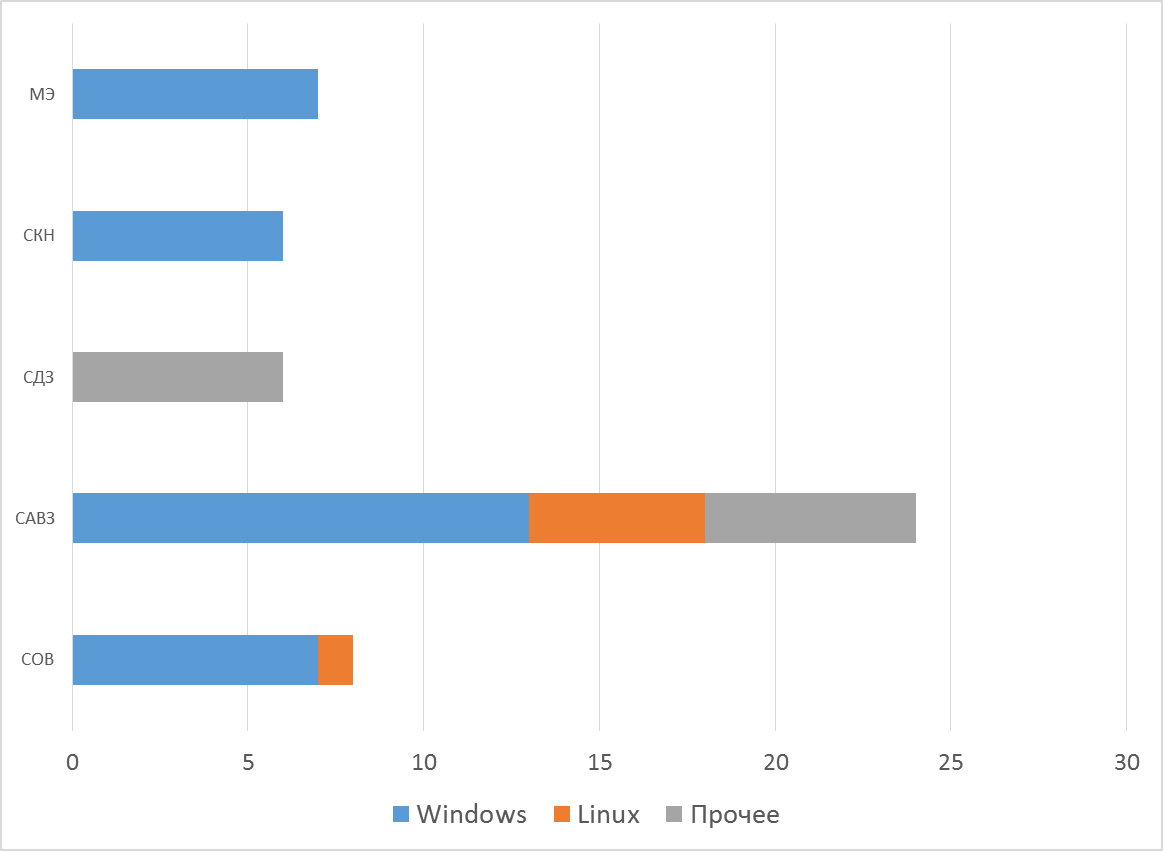 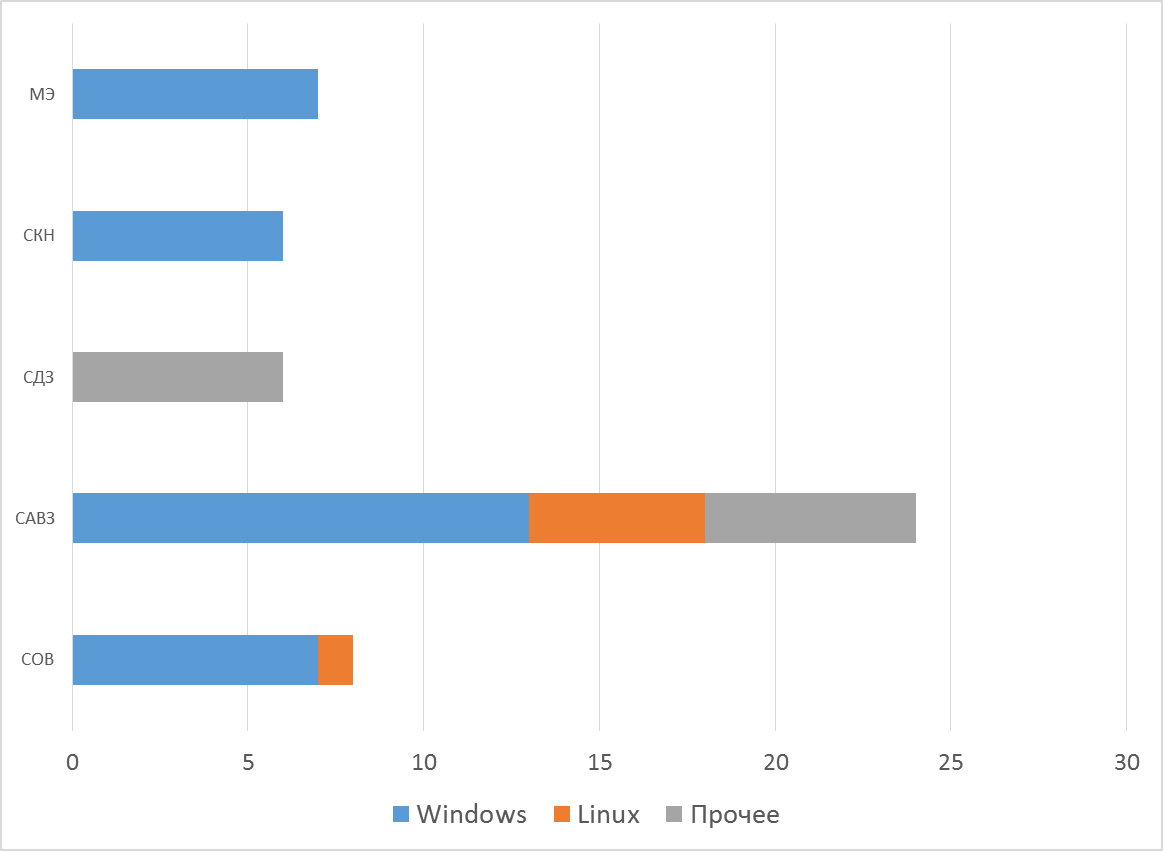 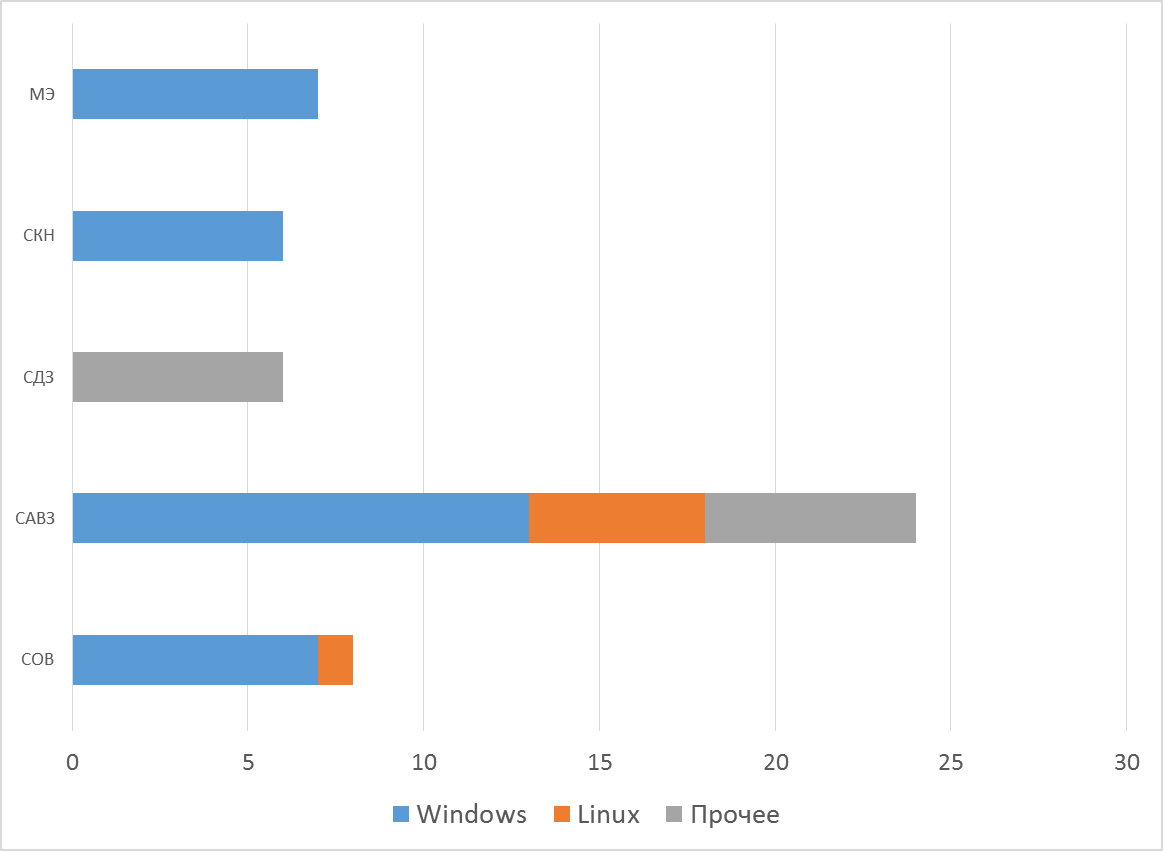 САВЗ
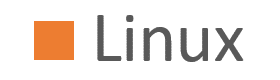 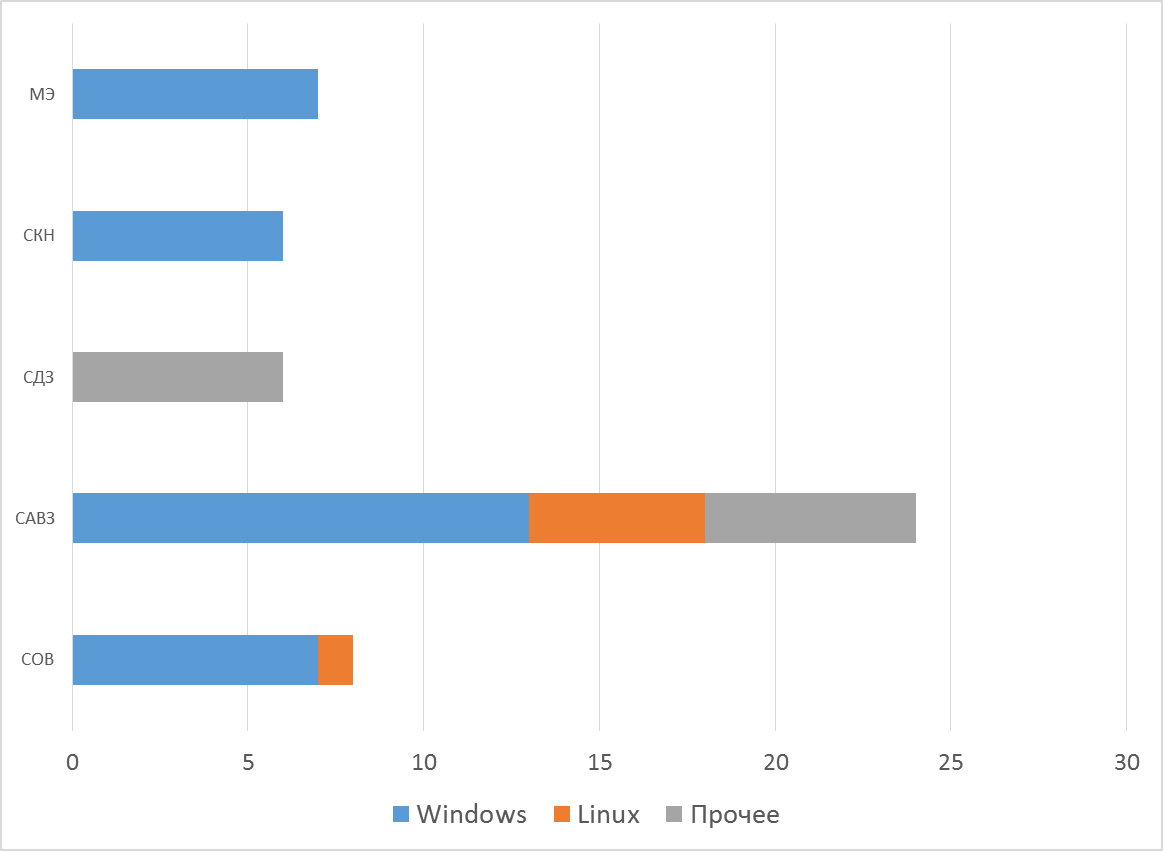 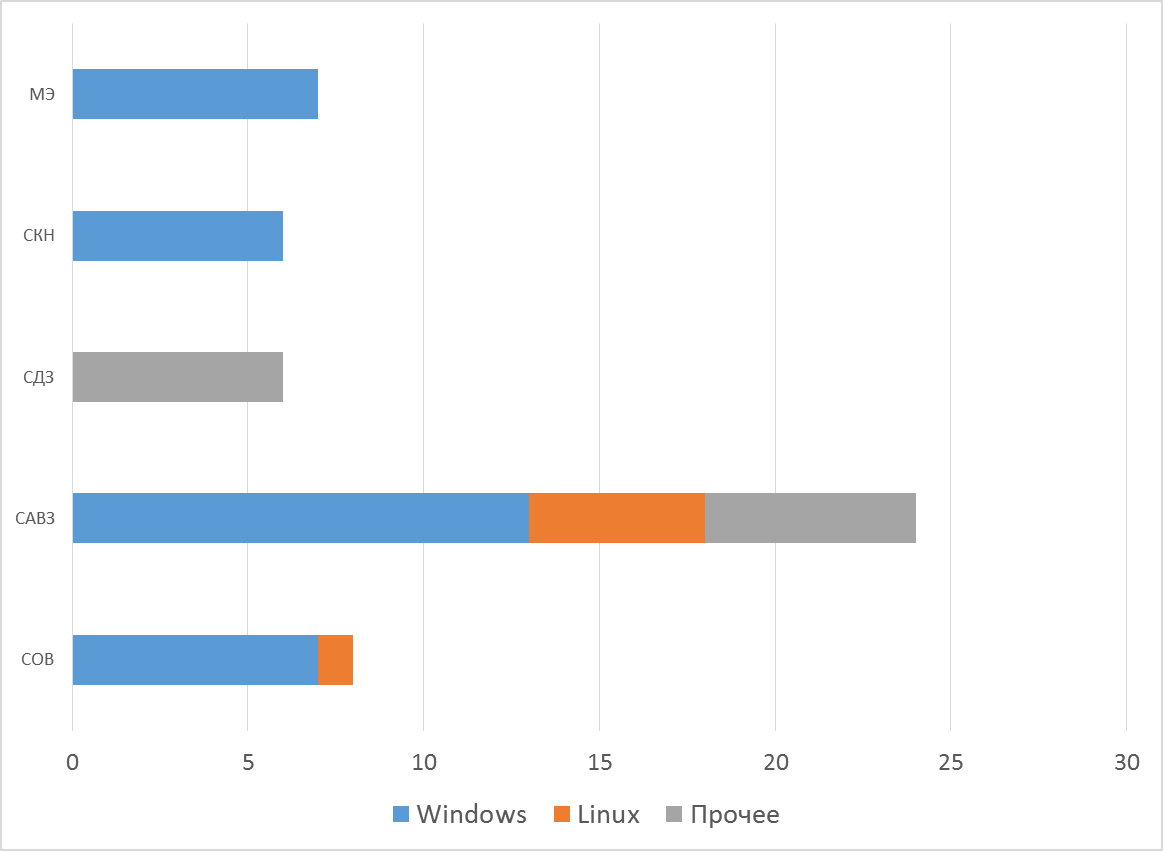 СОВ
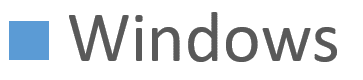 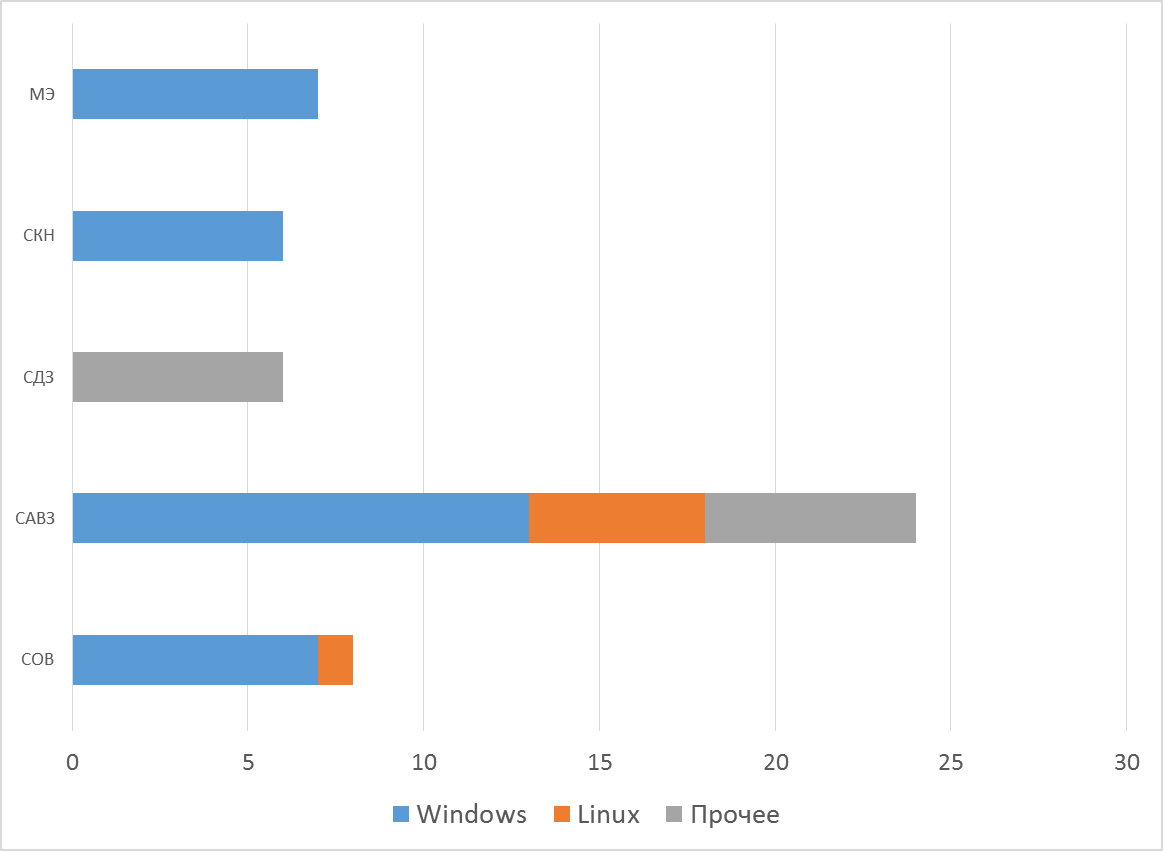 МЭ
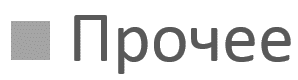 Системы виртуализации, системы уровня BIOS, промышленные системы, мобильные платформы
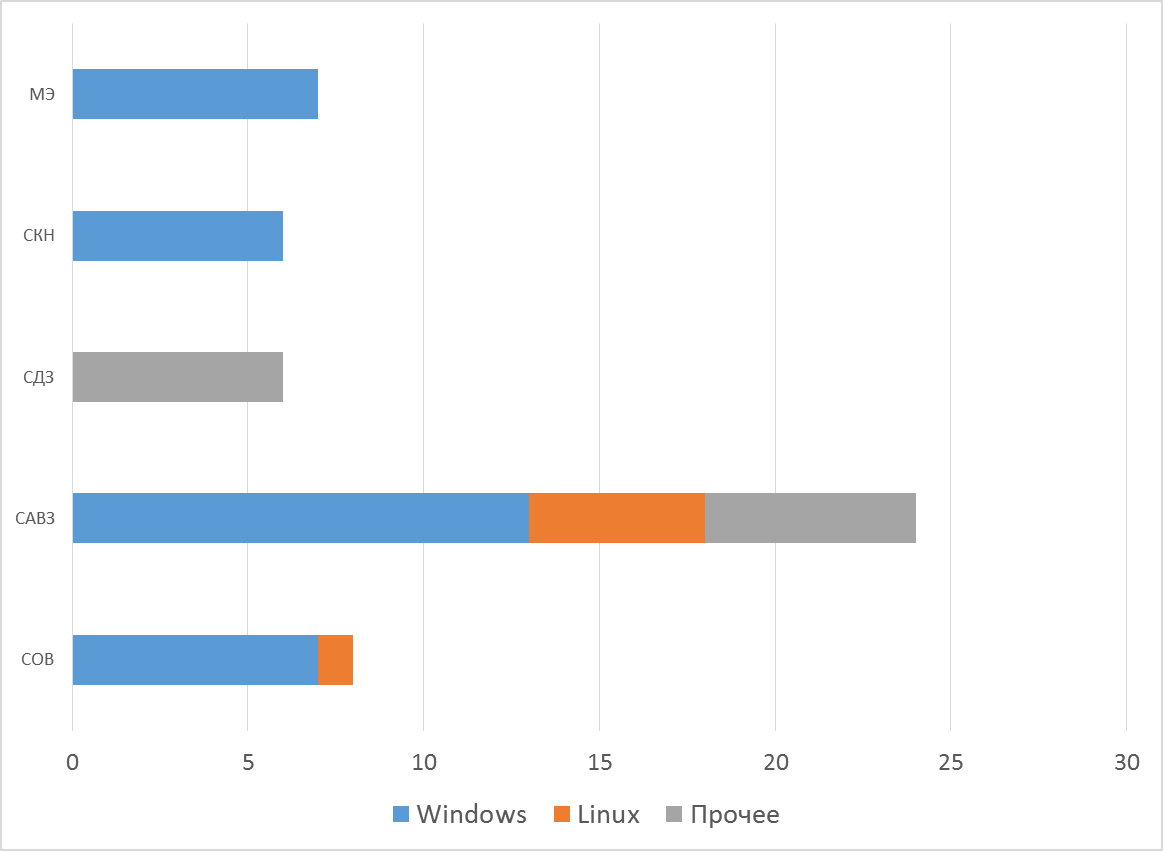 СКН
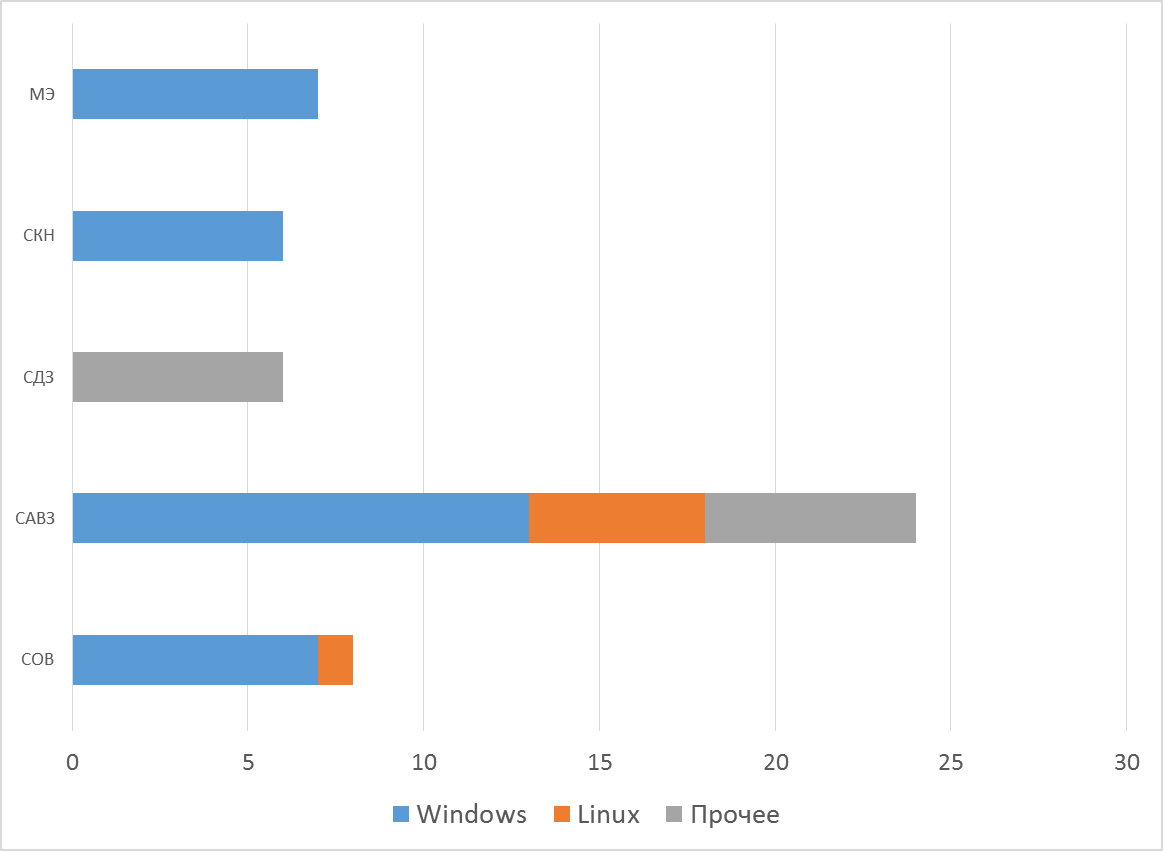 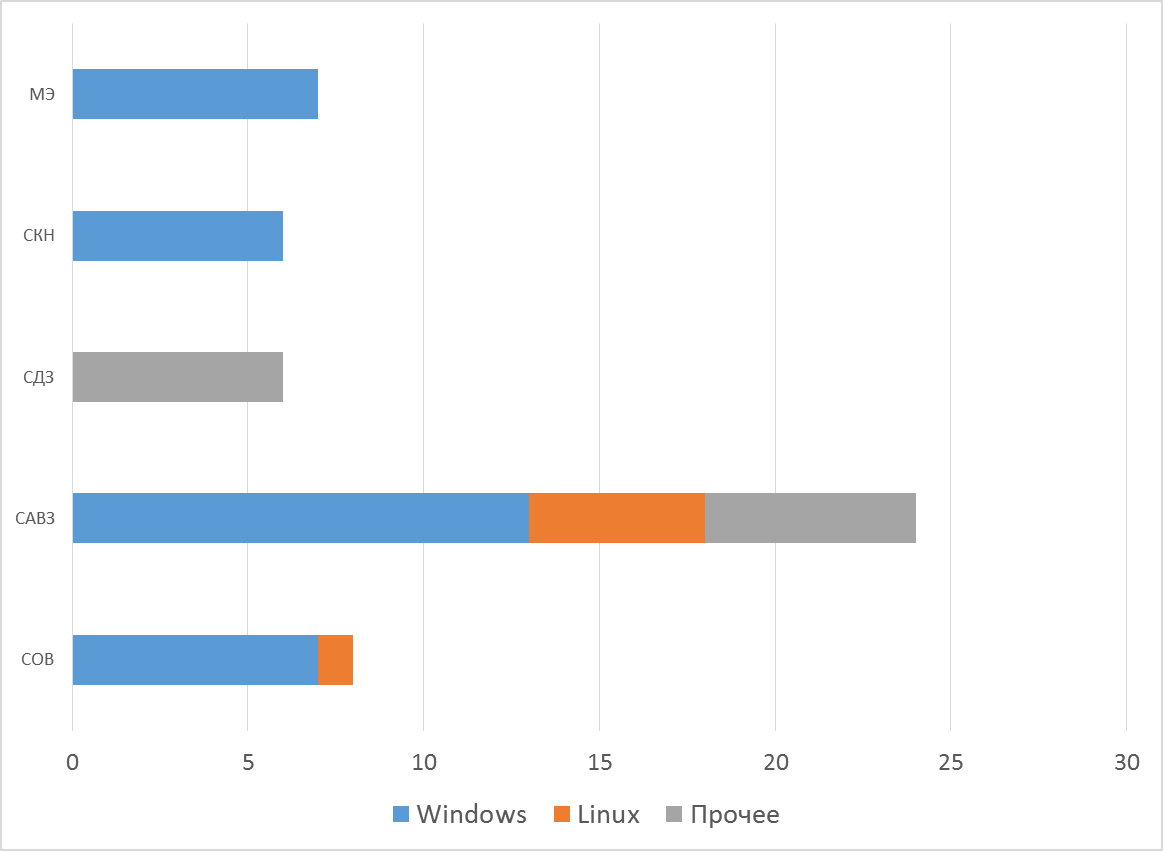 ОС
10
5
0
5
10
15
20
Ключевые вопросы
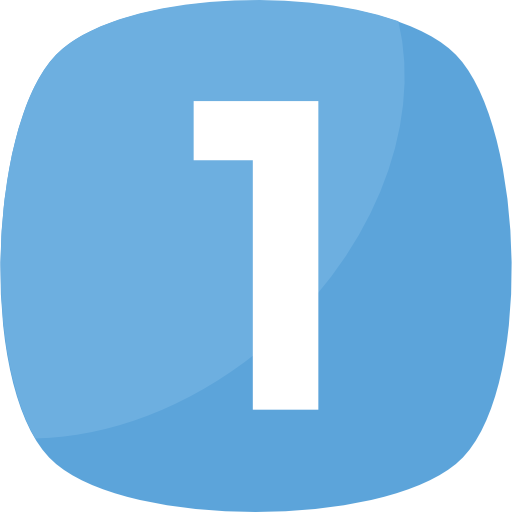 Почему на рынке не появилось в достаточном количестве СЗИ под ОС Linux?
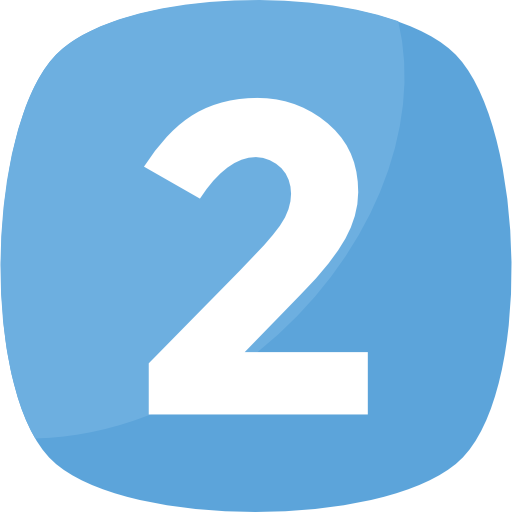 Как скоро они появятся и появятся ли  вообще?
Сроки появления СЗИ уровня узла
СОВ
САВЗ
СДЗ
СКН
МЭ
ОС
Распоряжение Правительства РФ от 17 декабря 2010 г. № 2299-р
Постановление Правительства РФот 16 ноября 2015 г. № 1236
t
2010
2011
2012
2013
2014
2015
2016
2017
2018
Доля ОС Linux в организациях по данным Росстата
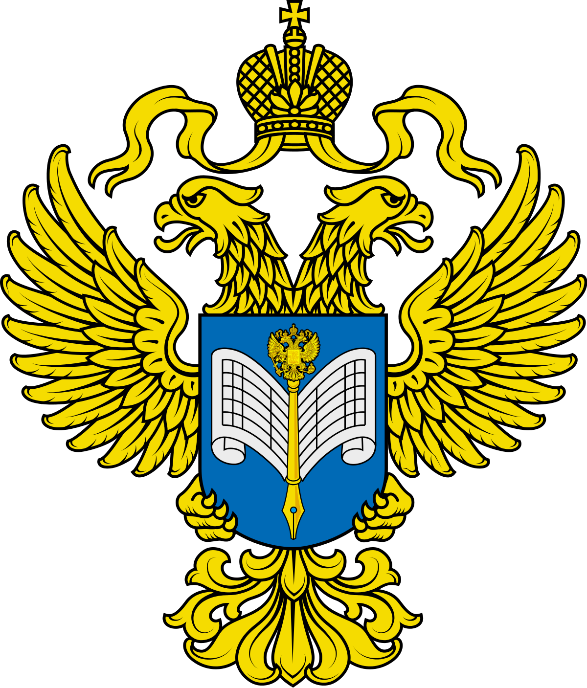 Федеральная служба государственной статистики
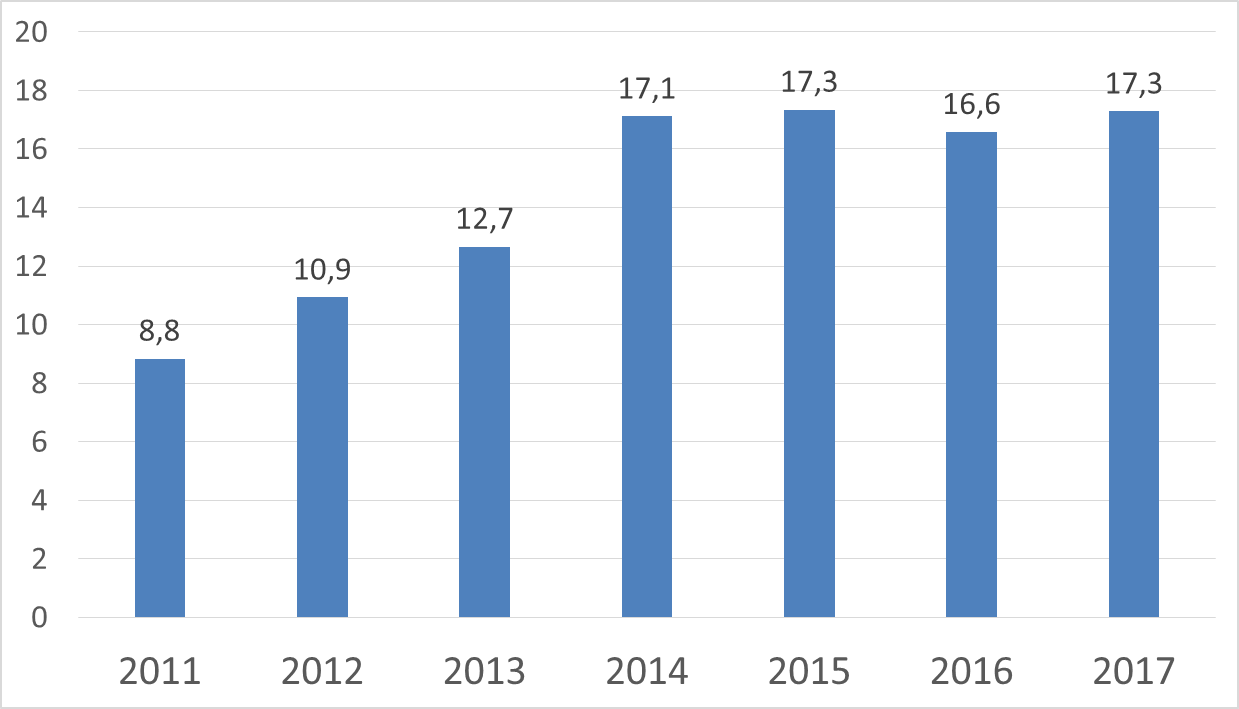 ≈17%
Доля ОС с открытым исходным кодом (например, Linux) в организациях по данным Росстата
t
2010
2011
2012
2013
2014
2015
2016
2017
2018
Доля российских ОС в инфраструктуре заказчиков по данным опроса пользователей
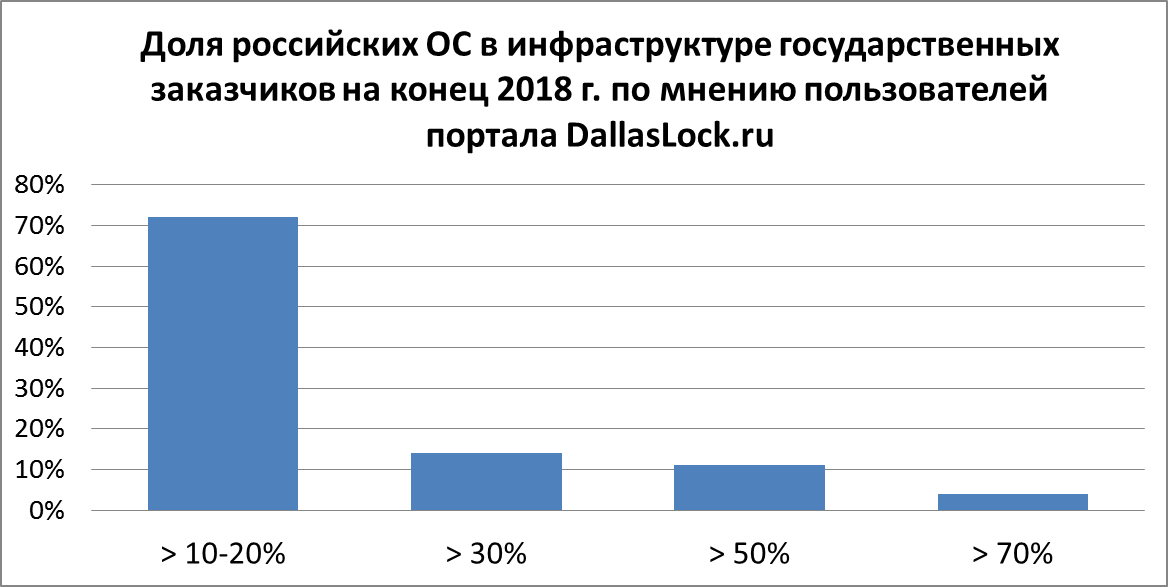 Доля российских ОС в инфраструктуре заказчиков по данным опроса пользователей
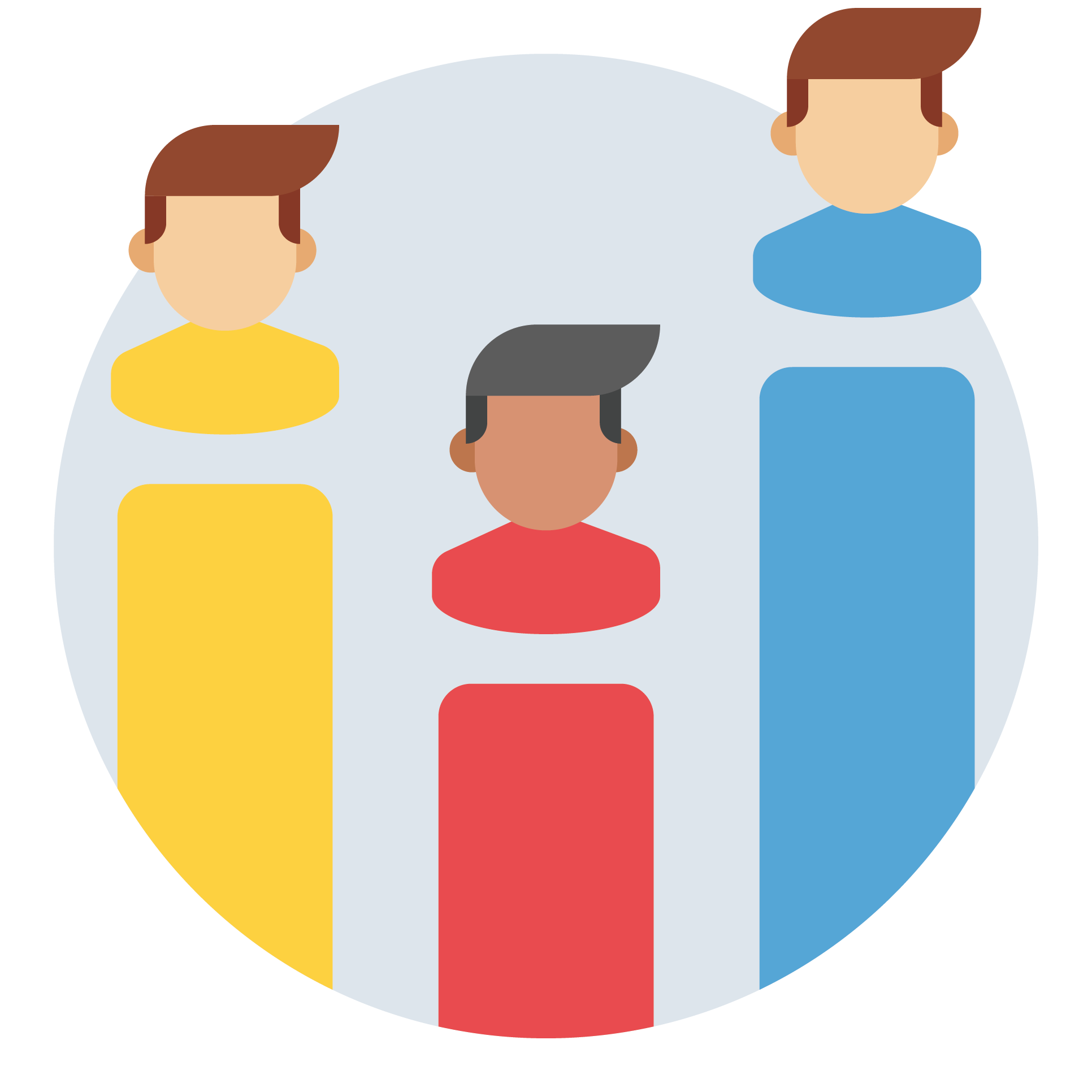 Опросы показывают, что доля российских ОС на текущий моментне превышает 10%-20%
Объём госзакупок российских ОСдля рабочих станций
1400
млн.руб.
1200
1000
800
?
600
400
200
0
2014
2015
2016
2017
2018
Объём рынка российских ОС
Объём госзакупок российских ОСдля рабочих станций
1400
млн.руб.
Пилотные проекты, формирование основных игроков рынка
1200
1000
800
?
600
400
200
0
2014
2015
2016
2017
2018
Объём рынка российских ОС
Доля российских ОС в ИТ-инфраструктуре заказчиков
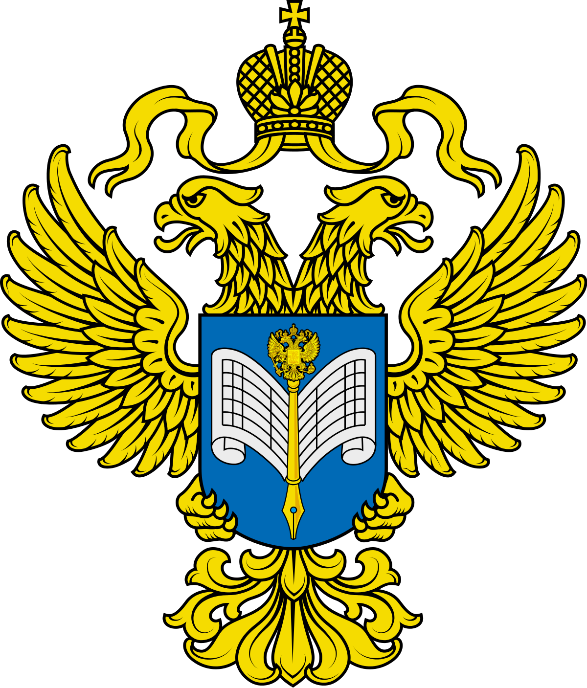 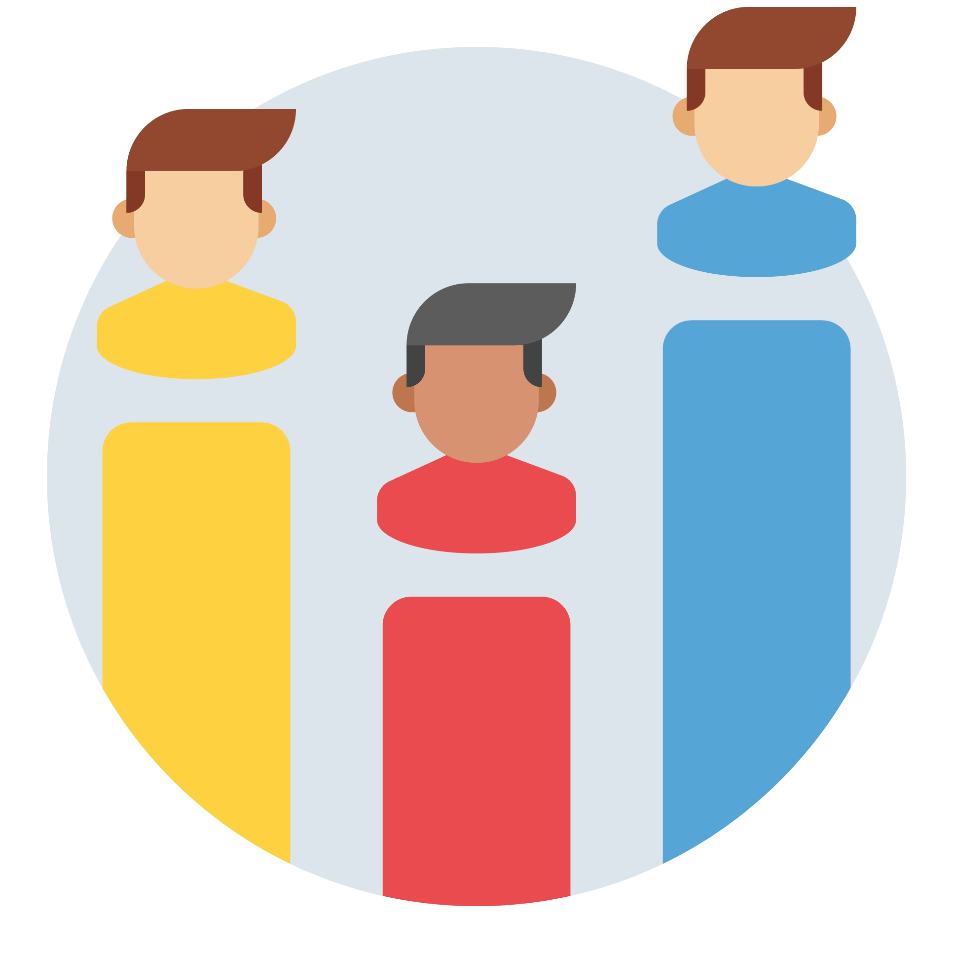 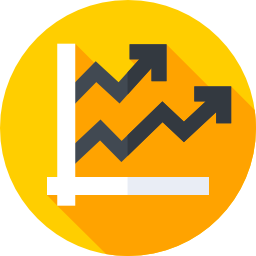 Росстат
≈17%
Опросы
10-20%
Госзакупки
15-20%
Доля российских ОС в ИТ-инфраструктуре заказчиков
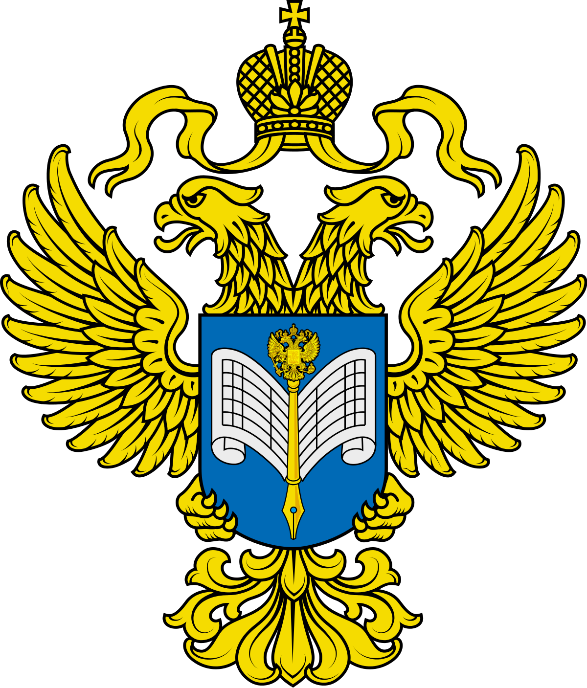 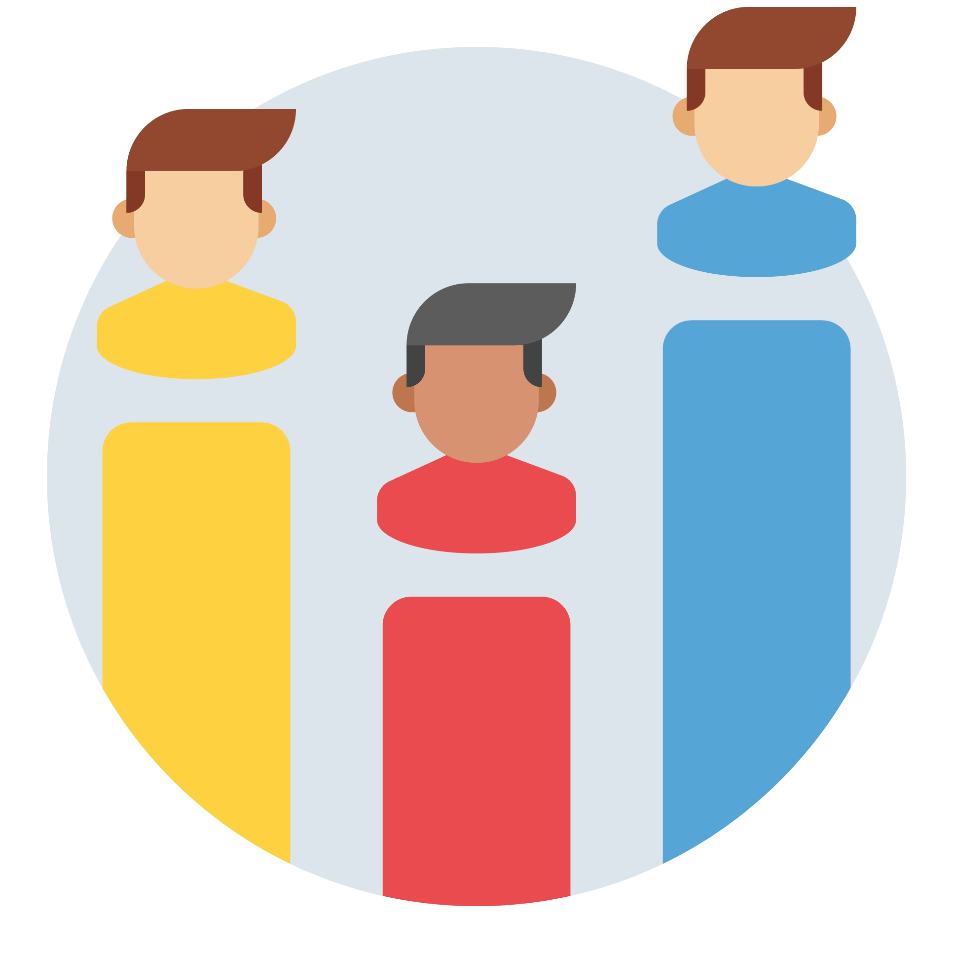 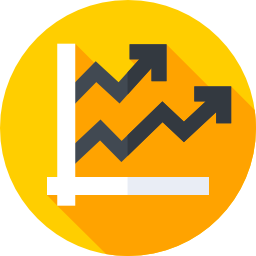 Доля российских ОС в ИТ-инфраструктуре
заказчиков не превышает 20%
Бюллетень Счетной палаты РФ №1 (январь) 2019 г.
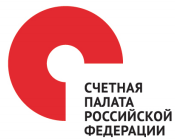 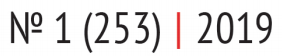 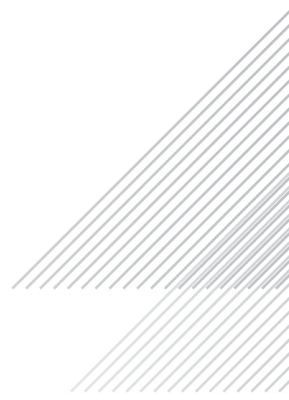 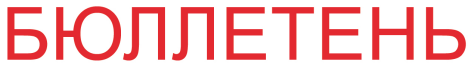 «Реализация планов перехода на отечественное офисное программное обеспечение фактически не осуществляется»
Отчет о результатах экспертно-аналитического мероприятия «Мониторинг и оценка эффективности мер по импортозамещению в части осуществления закупок программного обеспечения для государственных и муниципальных нужд за истекший период 2018 года»
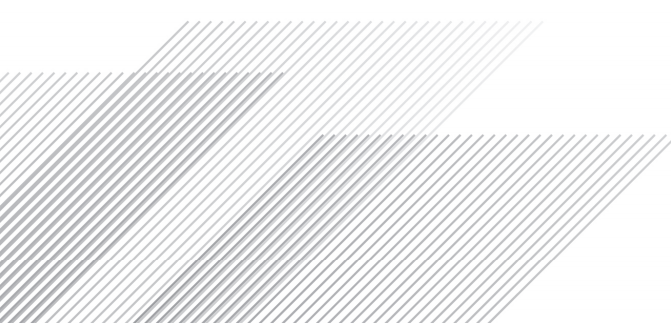 http://audit.gov.ru/activities/bulleten/937/35754/
Какая должна быть ИТ-инфраструктура заказчиков в результате импортозамещения
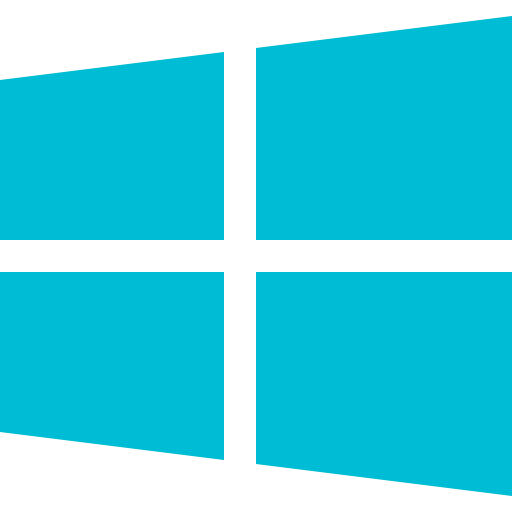 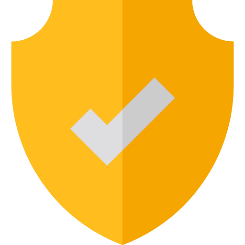 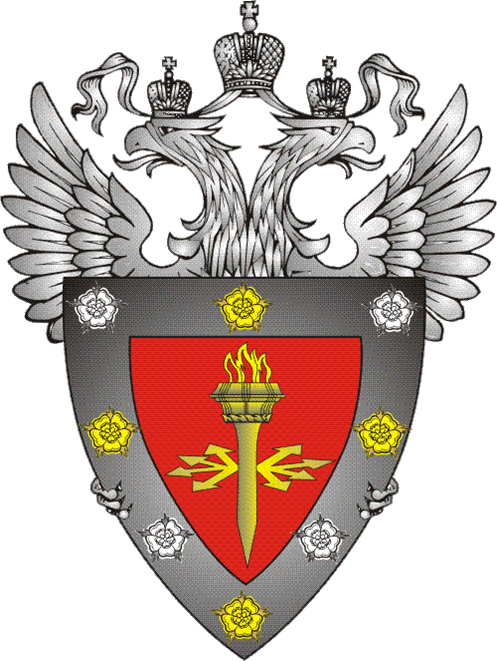 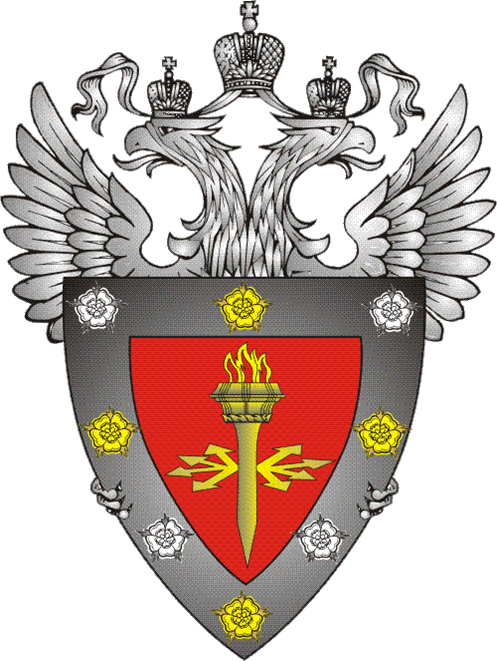 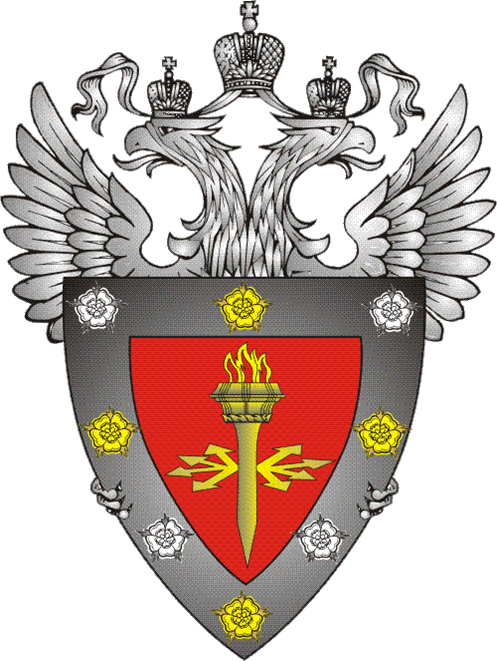 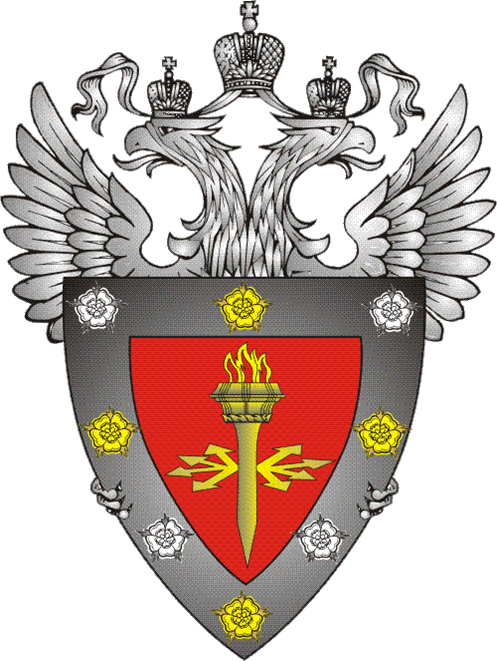 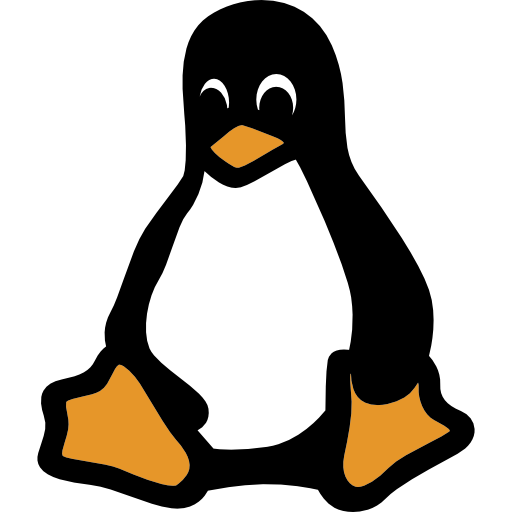 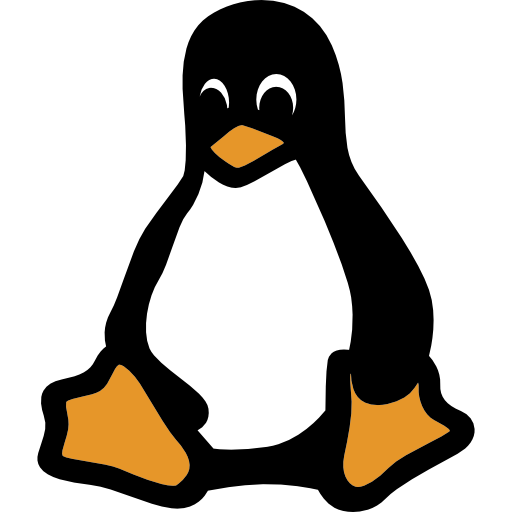 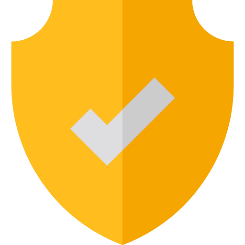 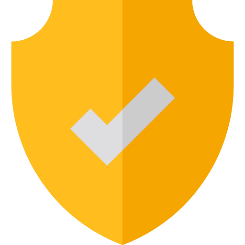 Сертифицированные отечественные ОС + накладные СЗИ
Не сертифицированные отечественные ОС + накладные СЗИ
ОС Windows + накладные СЗИ
и/или
ИТ-инфраструктура заказчиков на текущий момент
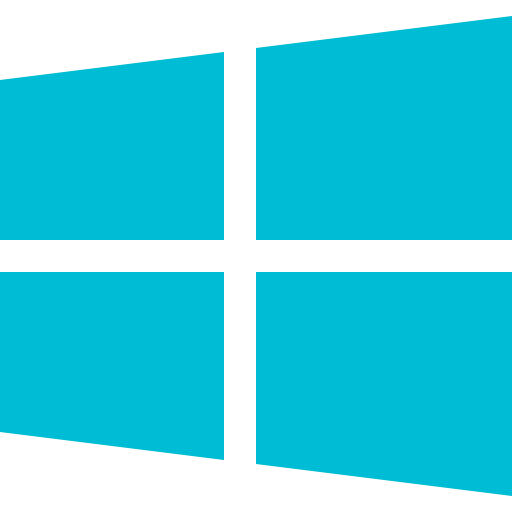 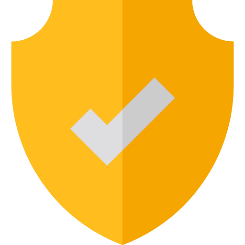 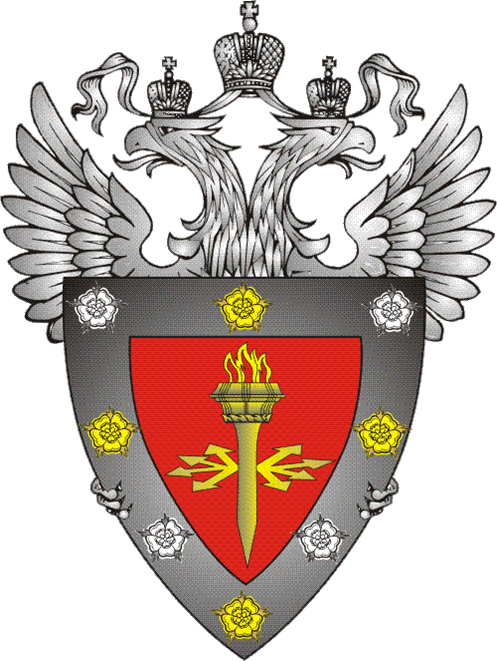 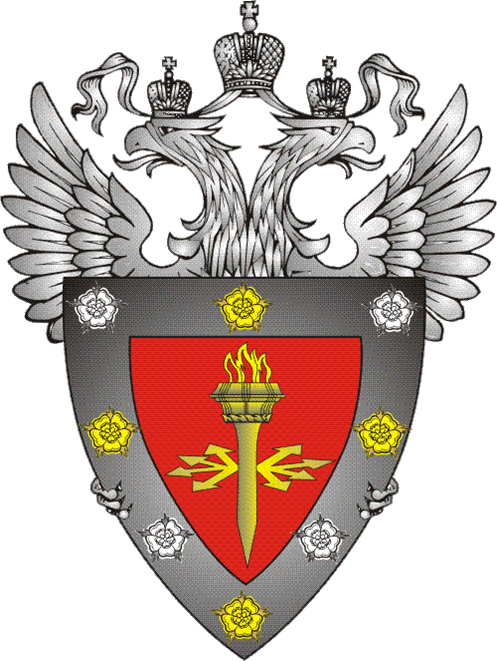 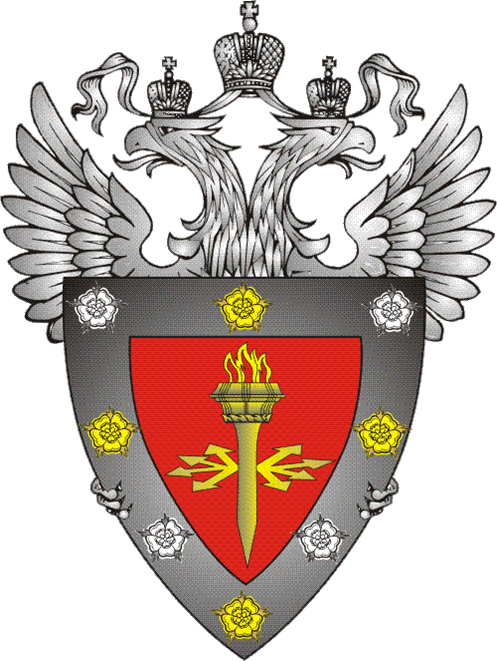 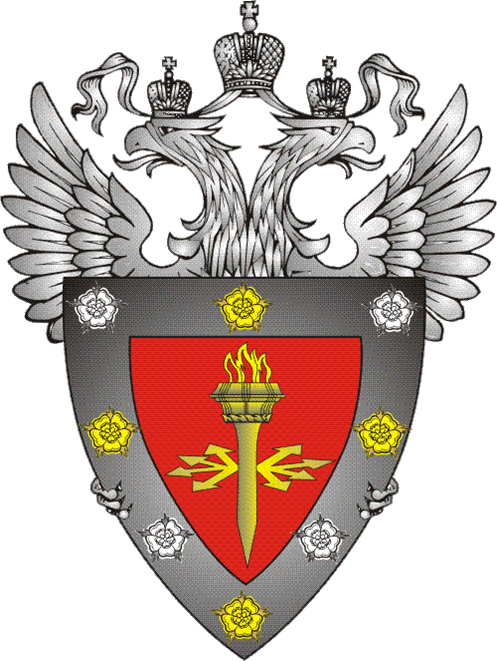 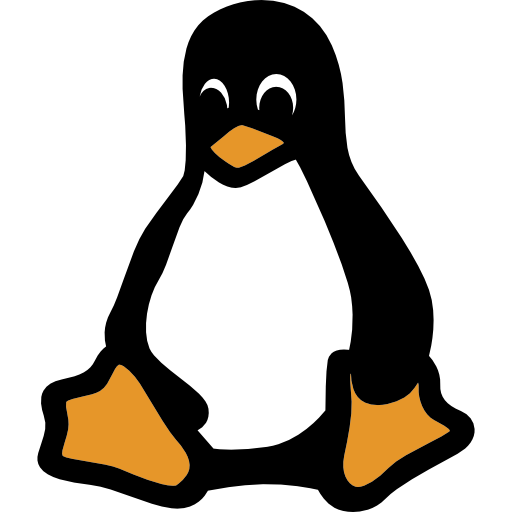 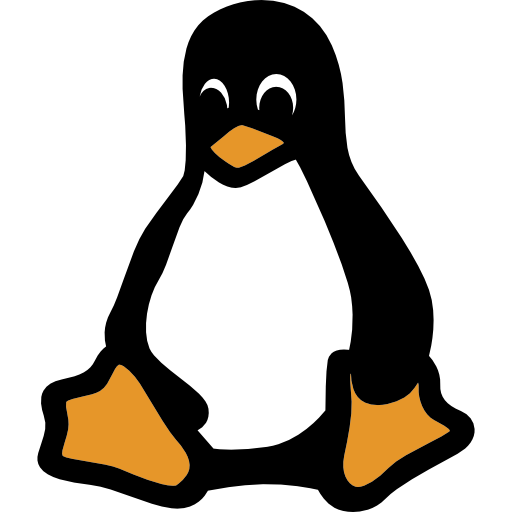 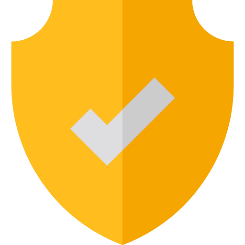 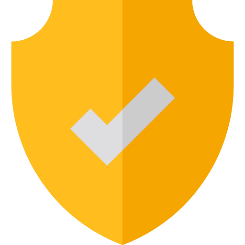 Перспективы и варианты
Не сертифицированный вариант ОС всегда более функциональный.
Разработчикам накладных СЗИ гораздо сложнее интегрировать свои защитные механизмы с сертифицированным ядром ОС.
Несколько сертифицированных продуктов на одном АРМ сложнее обслуживать для заказчика.
В сертифицированной ОС гораздо сложнее реализовать централизованное управление всеми защитными механизмами.
…
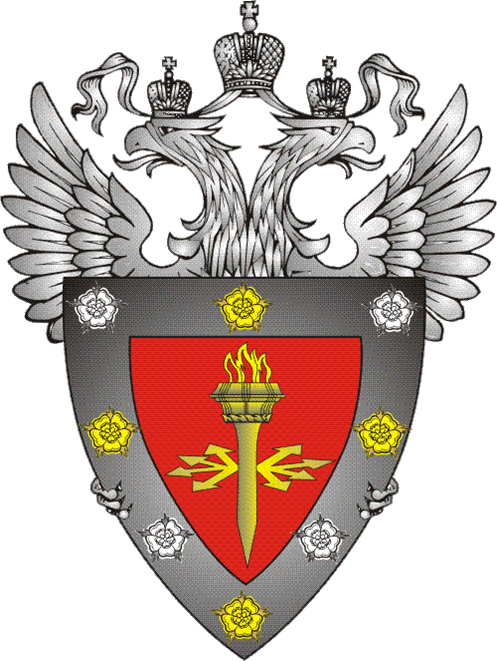 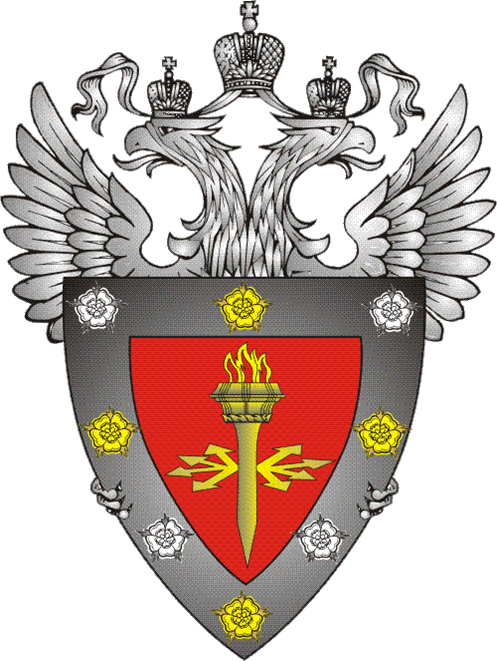 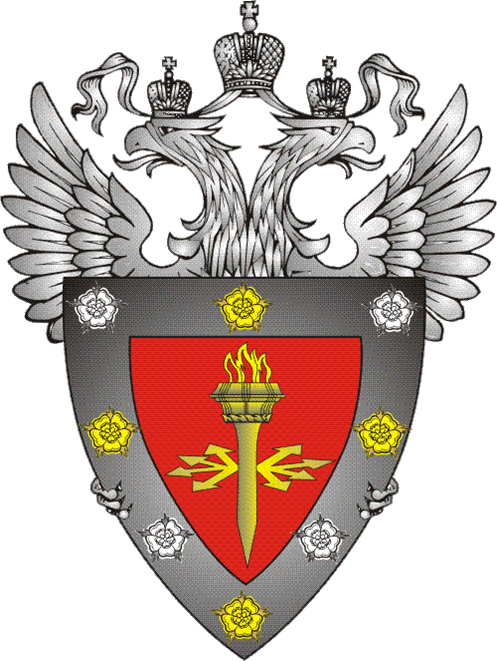 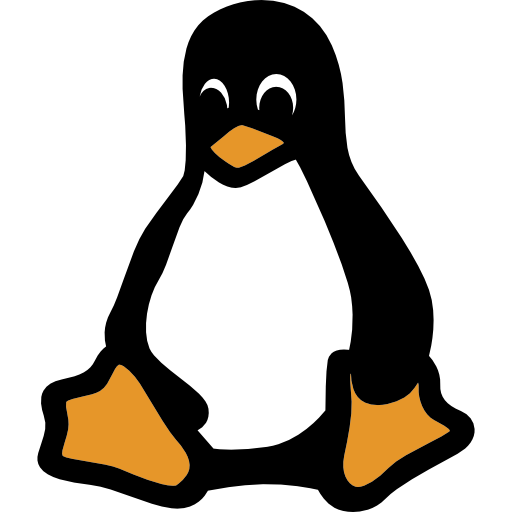 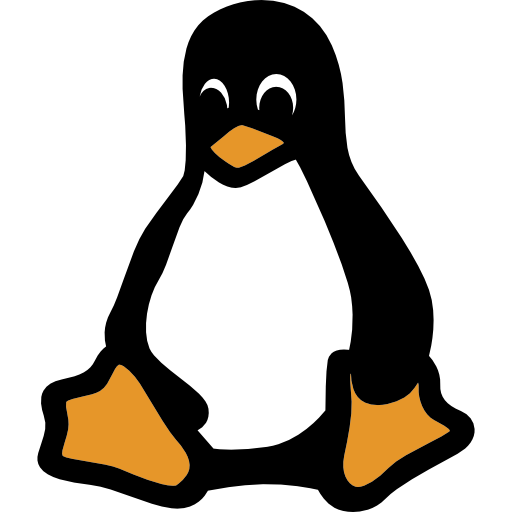 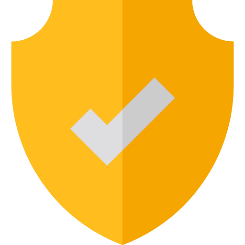 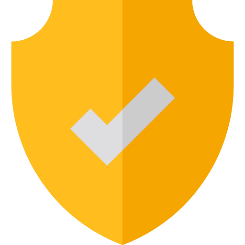 Перспективы и варианты
Количество сертифици-рованных защитных механизмов
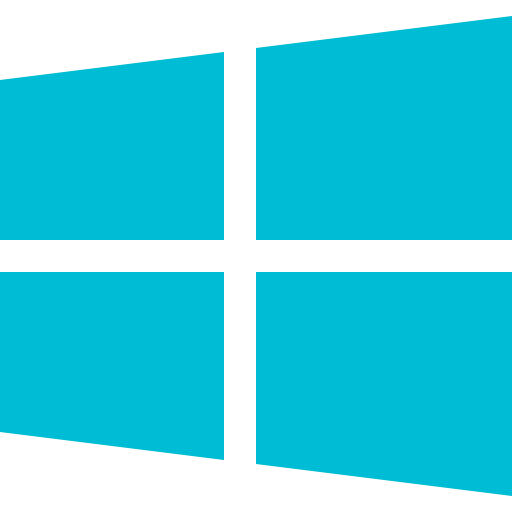 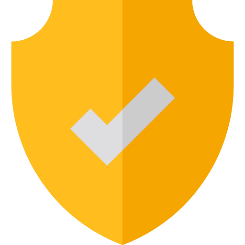 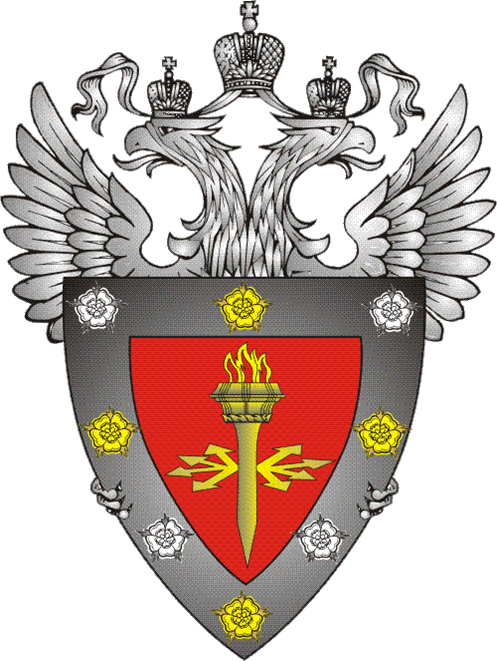 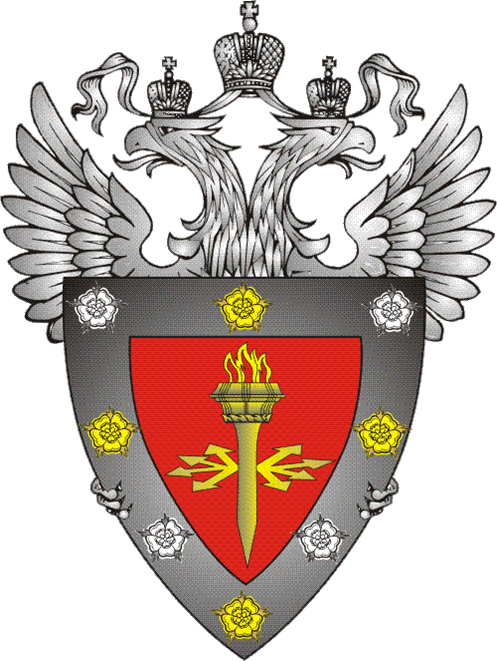 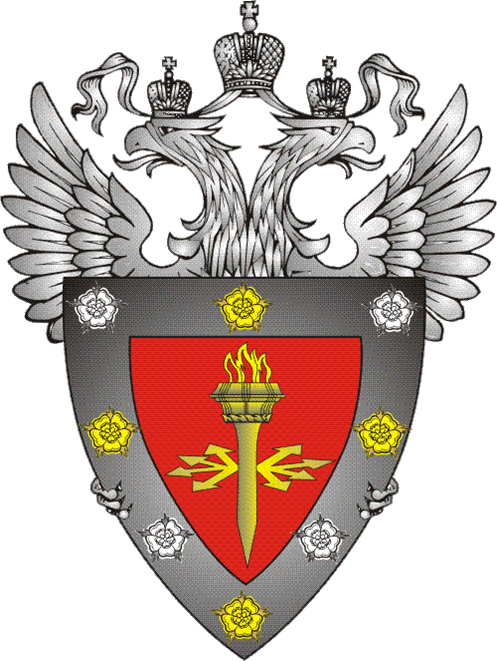 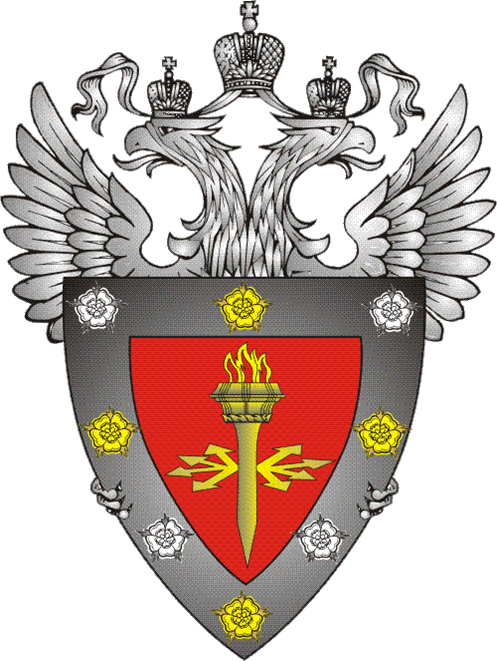 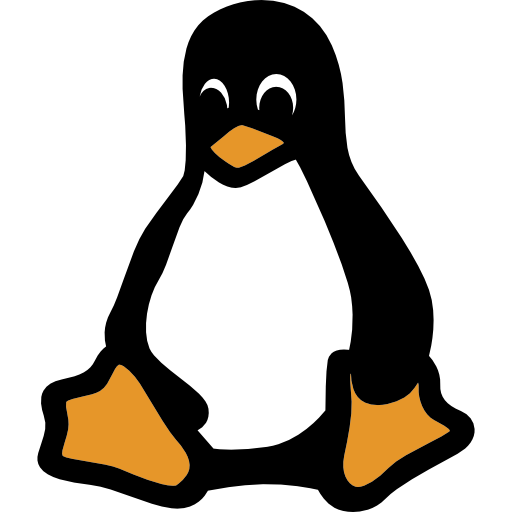 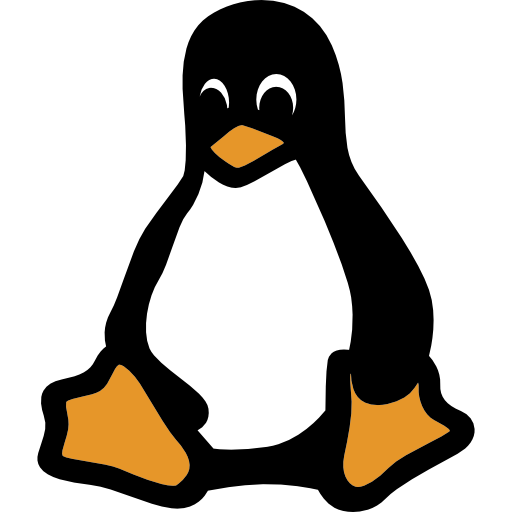 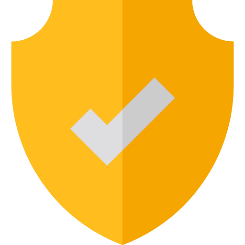 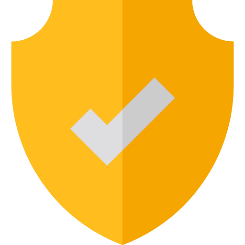 Потенциал для роста
А вдруг?
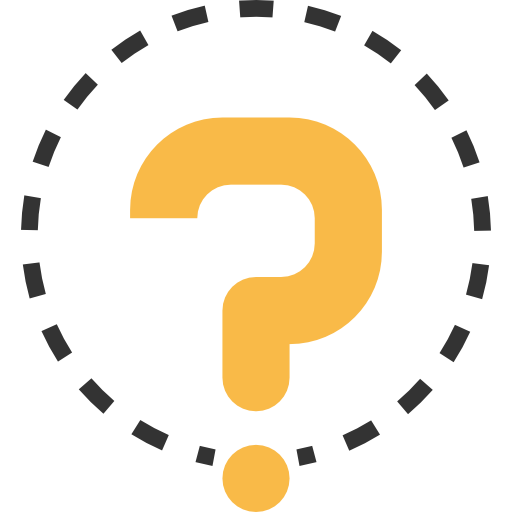 Смогут ли разработчики сертифицированных ОС
самостоятельно разработать все необходимые защитные механизмы?
Поиски продолжаются
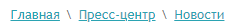 Из 54-х критичных региональных информационных систем на ведущих отечественных платформах удалось успешно запустить от 6 до 9 информационных систем
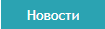 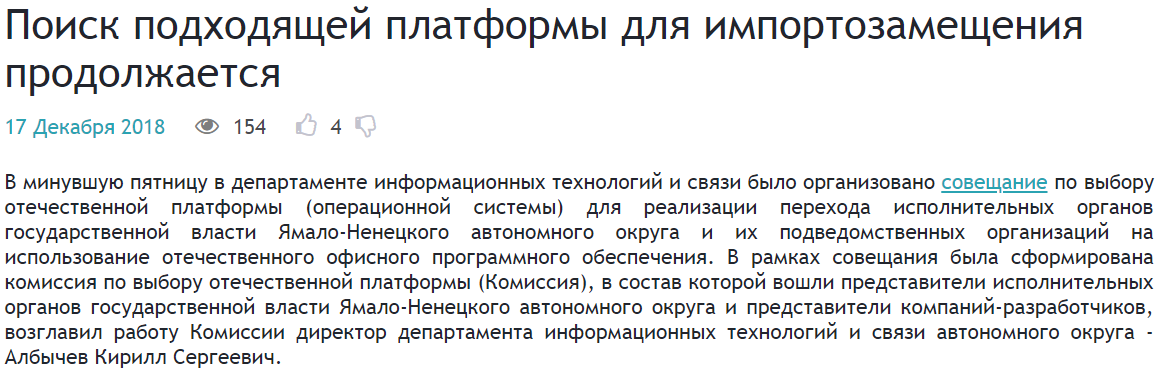 6..9
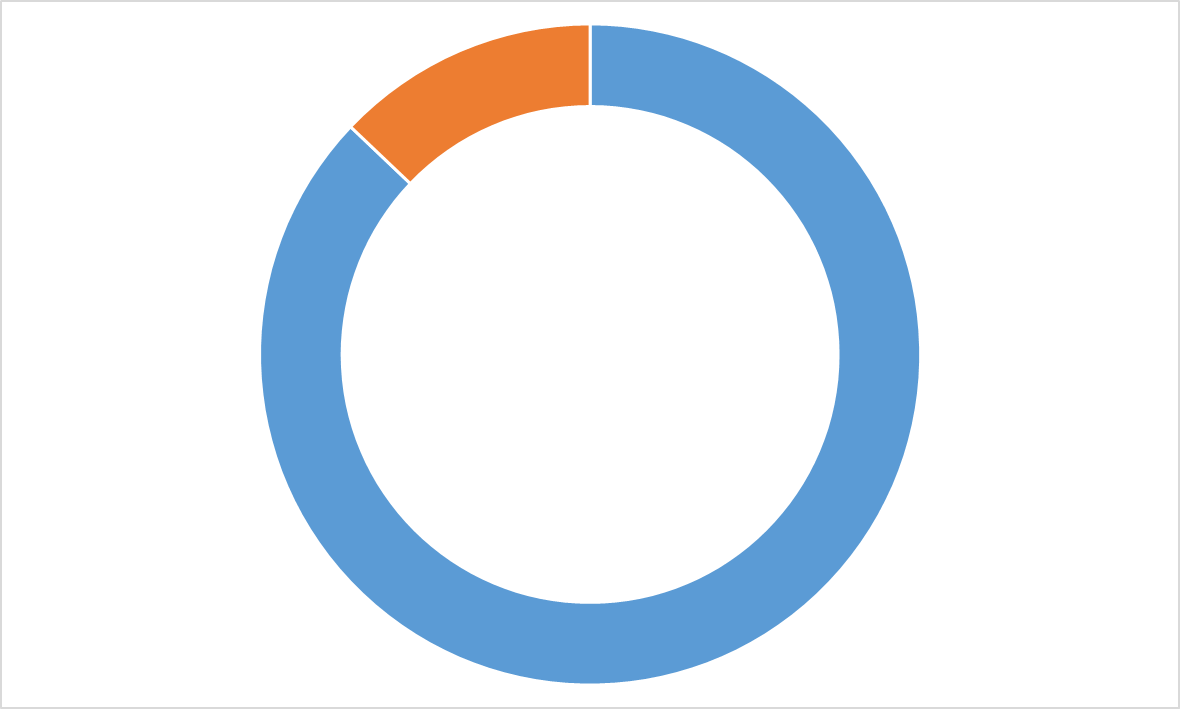 «было выявлено, что на сегодняшний день ни одна из представленных платформ не позволяет в полной мере работать с действующими региональными информационными системами»
≈15%
54
https://ditis.yanao.ru/presscenter/news/6551/
«Пищевая цепочка» ИТ рынка
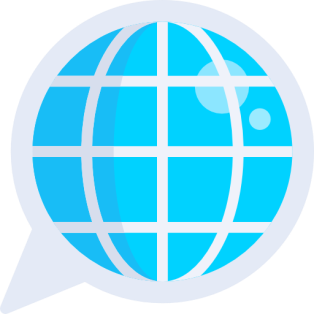 Рынок прикладного ПО
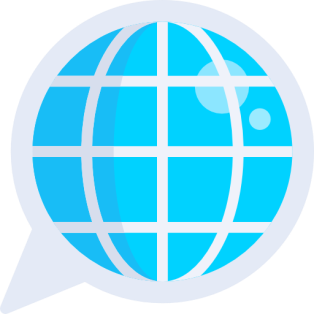 Рынок операционных систем
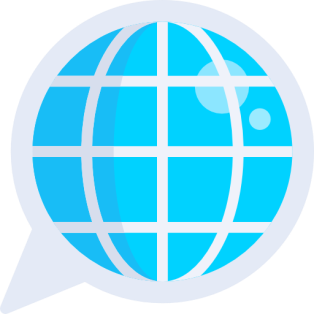 Рынок оборудования
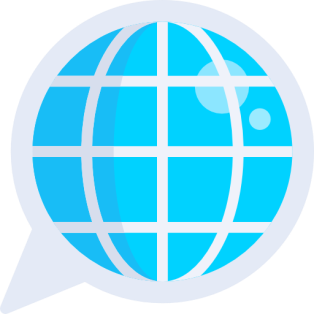 Рынок микроэлектроники
История с драйверами «под Висту»
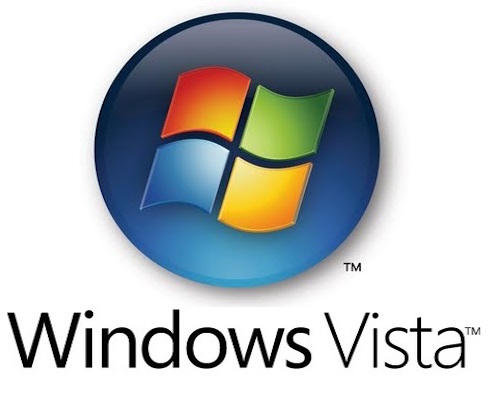 Отзывы пользователей были плохими. Производители периферийного оборудования не поверили в то, что Windows Vista «взлетит», хотя в улучшение подсистемы безопасности было вложено порядка $100 млн.
Ситуация с драйверами для принтеров оказалась плачевной. Их попросту не было. Никто кроме «них» не смог разработать драйверы. Проблема начала разрешаться только после того, как по всему миру было продано около полутора сотен миллионов лицензий.
И всё равно не взлетела… Windows Vista заняла первое место в конкурсе «Most Epic FAIL», проводимом Pwnie Award.
Некоторые ошибки являются уязвимостями
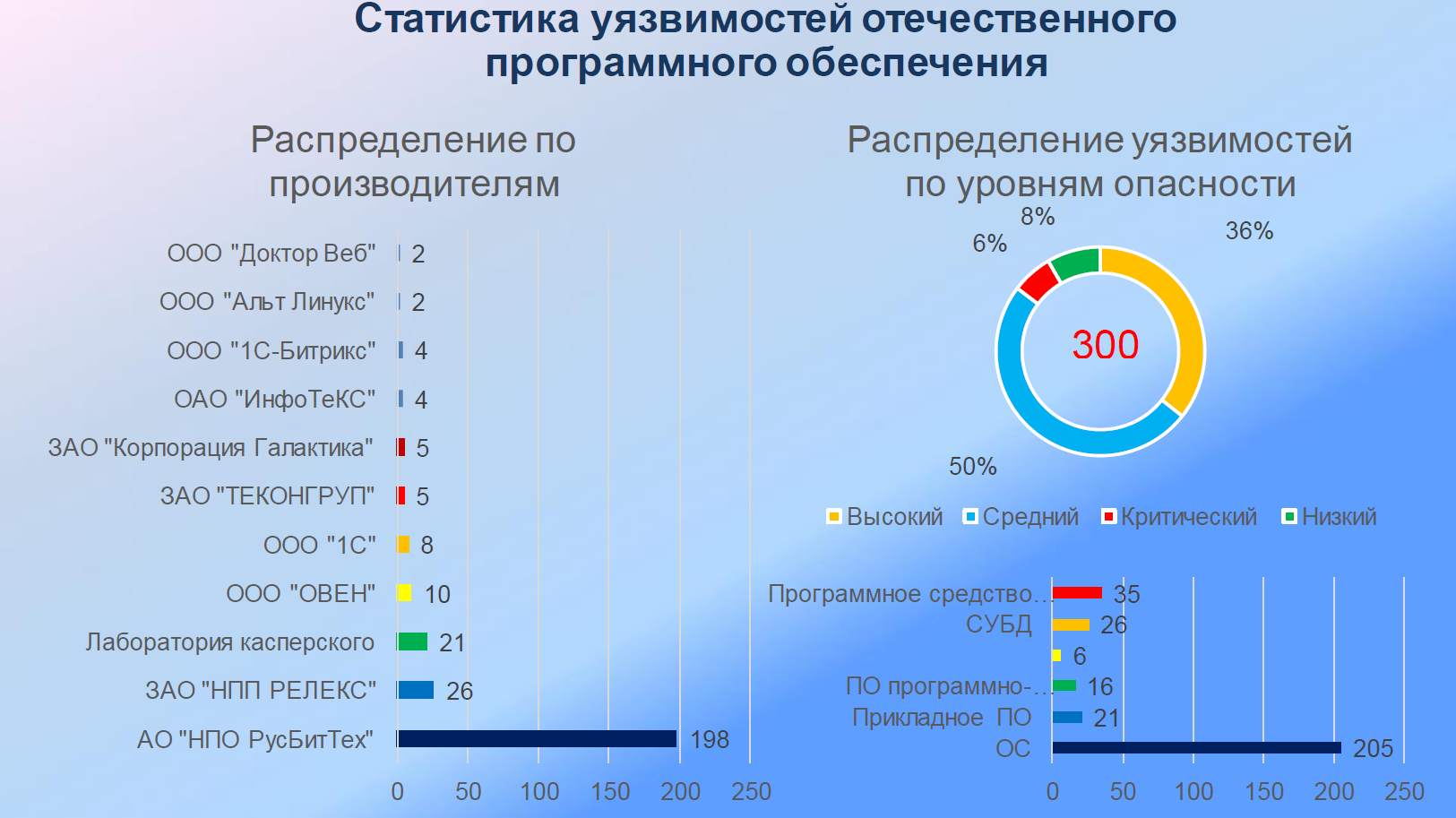 Слайд из презентации Заместителя начальника отдела управления ФСТЭК РоссииГефнер Ирины Сергеевны.
Конференция «Актуальные вопросы защиты информации», г. Москва, 13 февраля 2019 г.
Официальная позиция
«…нельзя абсолютизировать импортозамещение. Нельзя, чтобы импортозамещение у нас привело к какому-то критическому снижению эффективности других процессов»
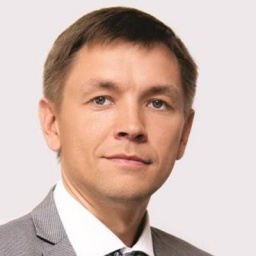 Носков Константин Юрьевич
Министр цифрового развития,связи и массовых коммуникацийРоссийской Федерации
https://minsvyaz.ru/ru/events/38534/
Выводы для заказчиков
Рынок российских ОС ещё только формируется. Его зрелости пока не хватает для появления большого количества накладных средств защиты информации под эти ОС.
1
Проверяйте работоспособность своих систем.


Применяйте накладные решения. Это перспективно.
2017-2019 годы посвящены пилотным проектам по импортозамещению. Текущие проблемы связаны с работоспособностью информационных систем и совместимостью ОС с периферийным оборудованием.
2
Ресурсов разработчиков ОС не хватает для создания полного набора сертифицированных защитных механизмов для удовлетворения потребностей рынка.
Что у нас есть на текущий момент
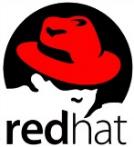 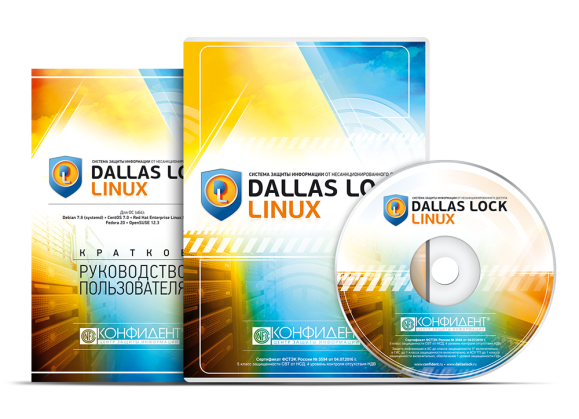 CentOS 7
Fedora
20, 24*
Red Hat Enterprise Linux Server 7
Поддерживаются наиболее популярные дистрибутивы
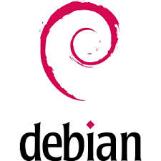 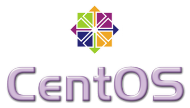 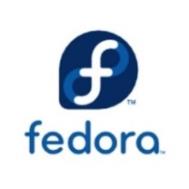 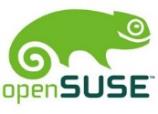 Debian
7.8, 7.11*
OpenSUSE
12.3, 42*
Ubuntu
16.04*
Dallas Lock Linux
сертифицированная система защиты информации накладного типа для защиты конфиденциальной информации.
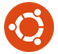 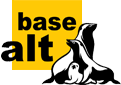 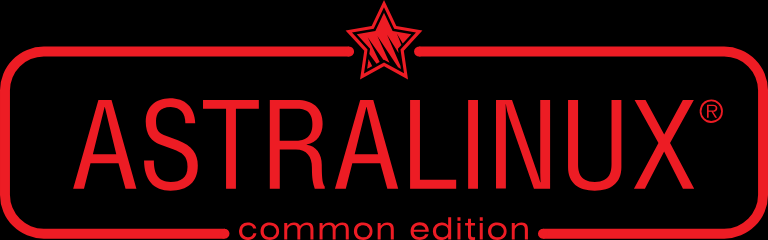 Поддерживаются российские ОС
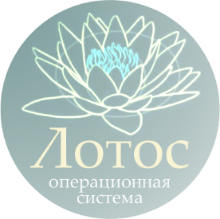 Alt Linux
8*
Astra Linux
Common Edition Орёл*
Лотос
2.1*
* Реализовано, доступно. Проходит процедуру инспекционного контроля.
Спасибо за внимание!
E-MAIL:
ISC@CONFIDENT.RU
WEB:
WWW.DALLASLOCK.RU